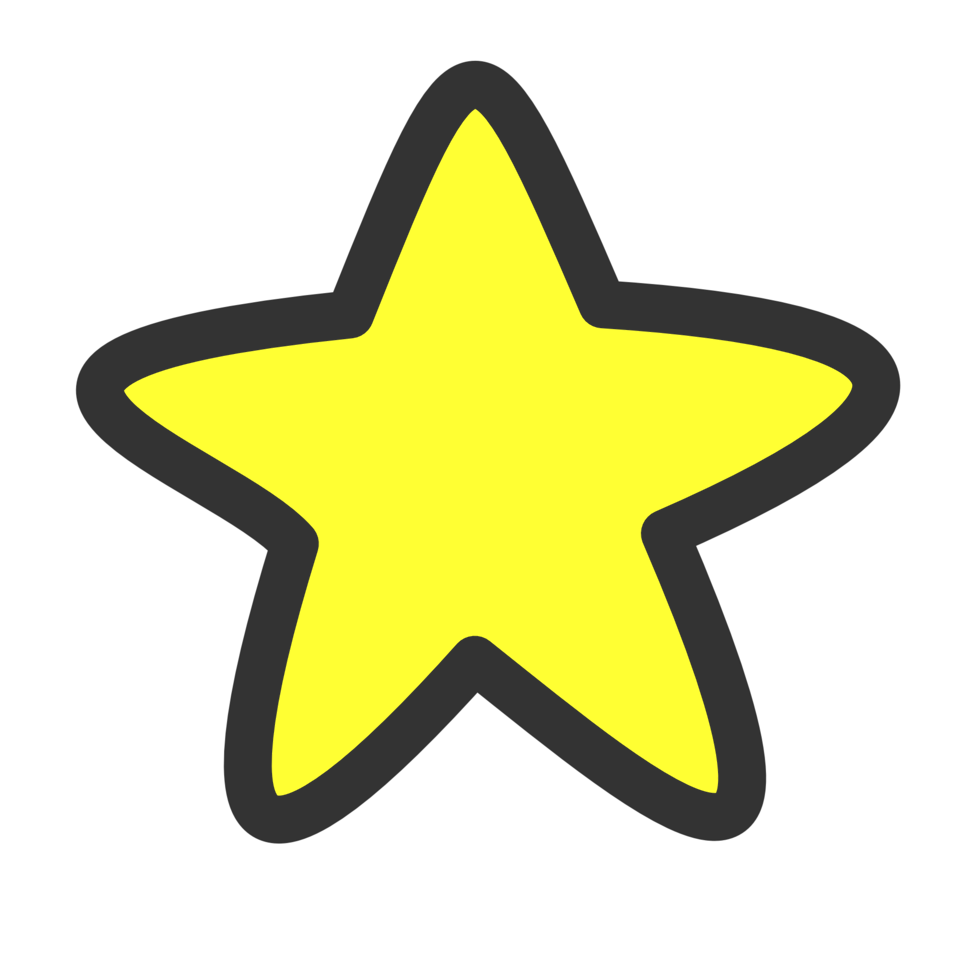 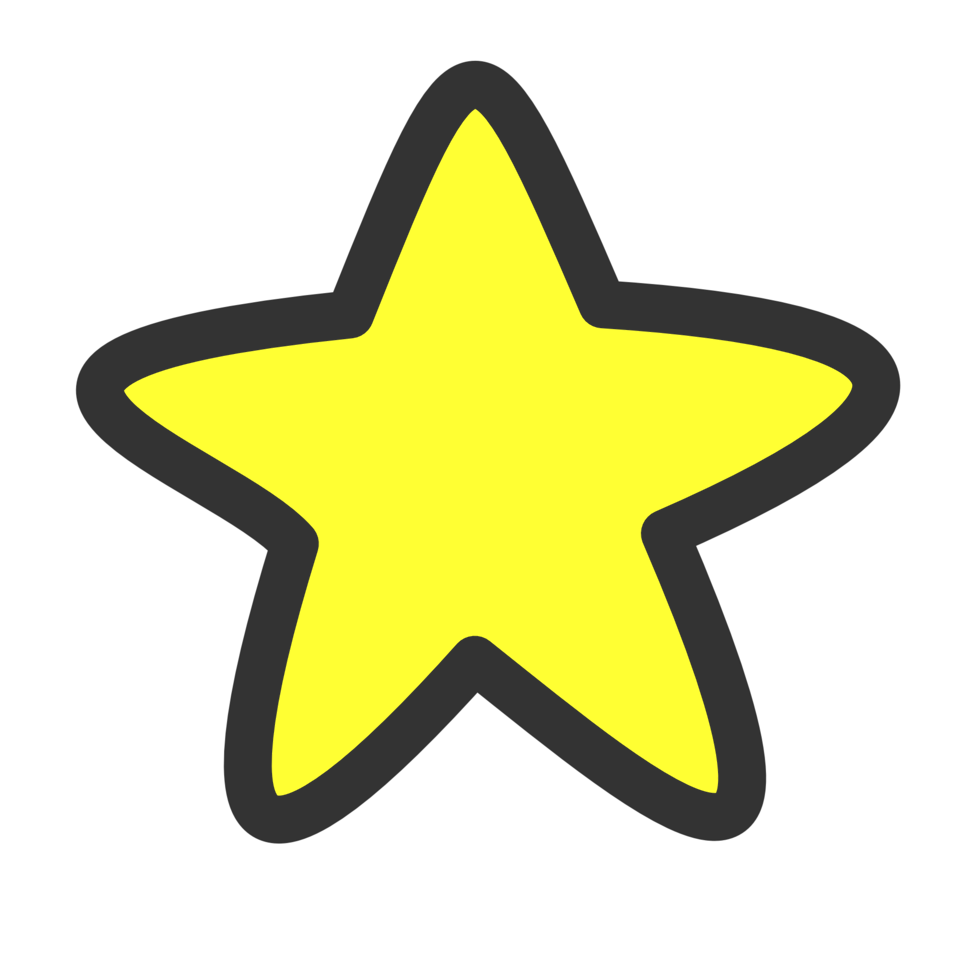 Hornworm help
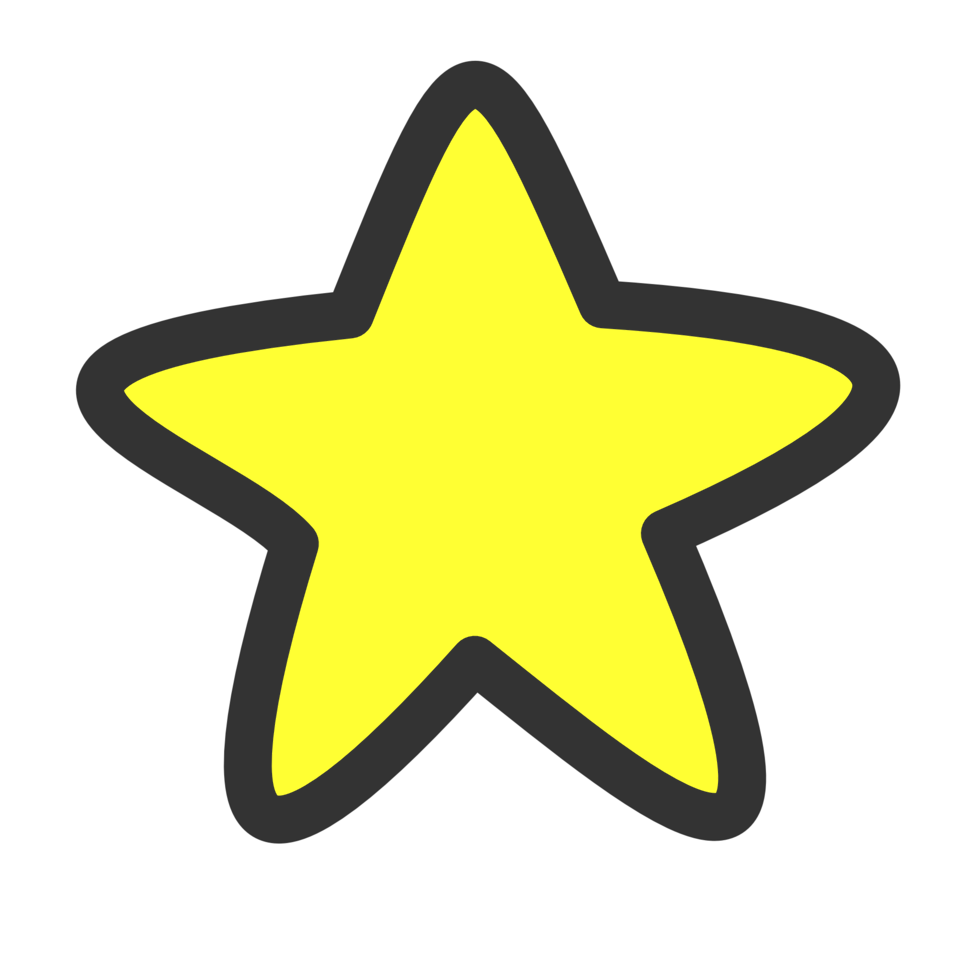 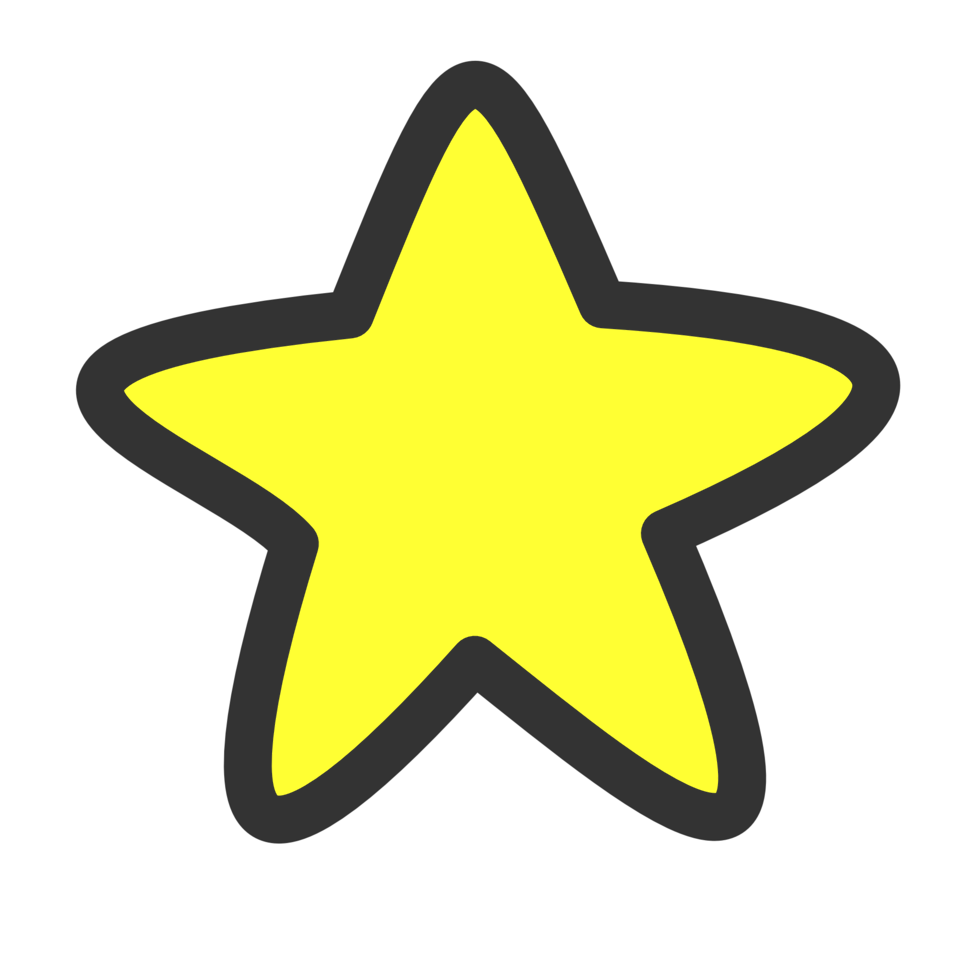 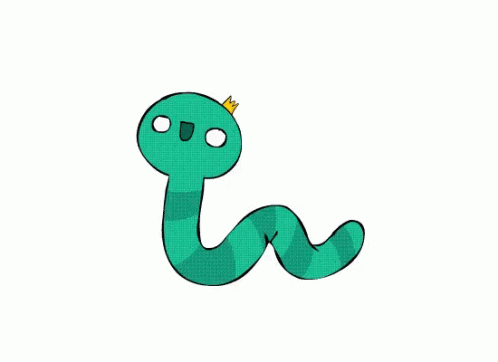 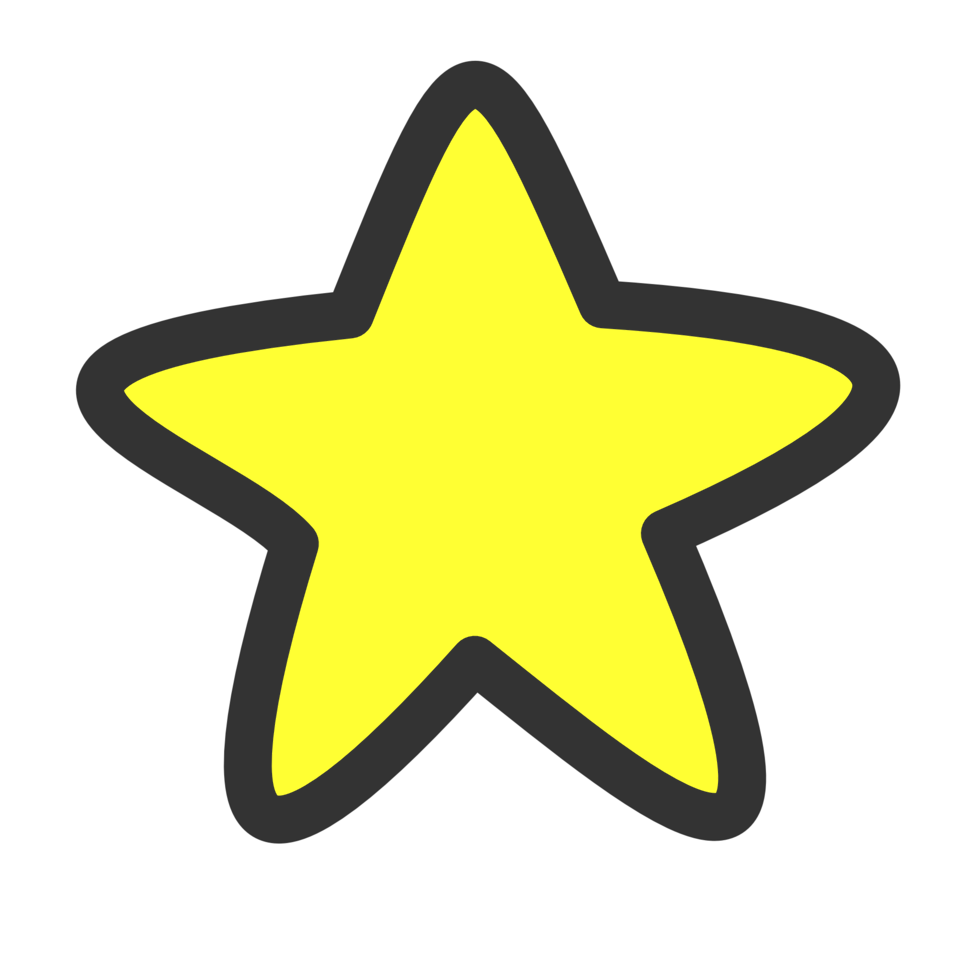 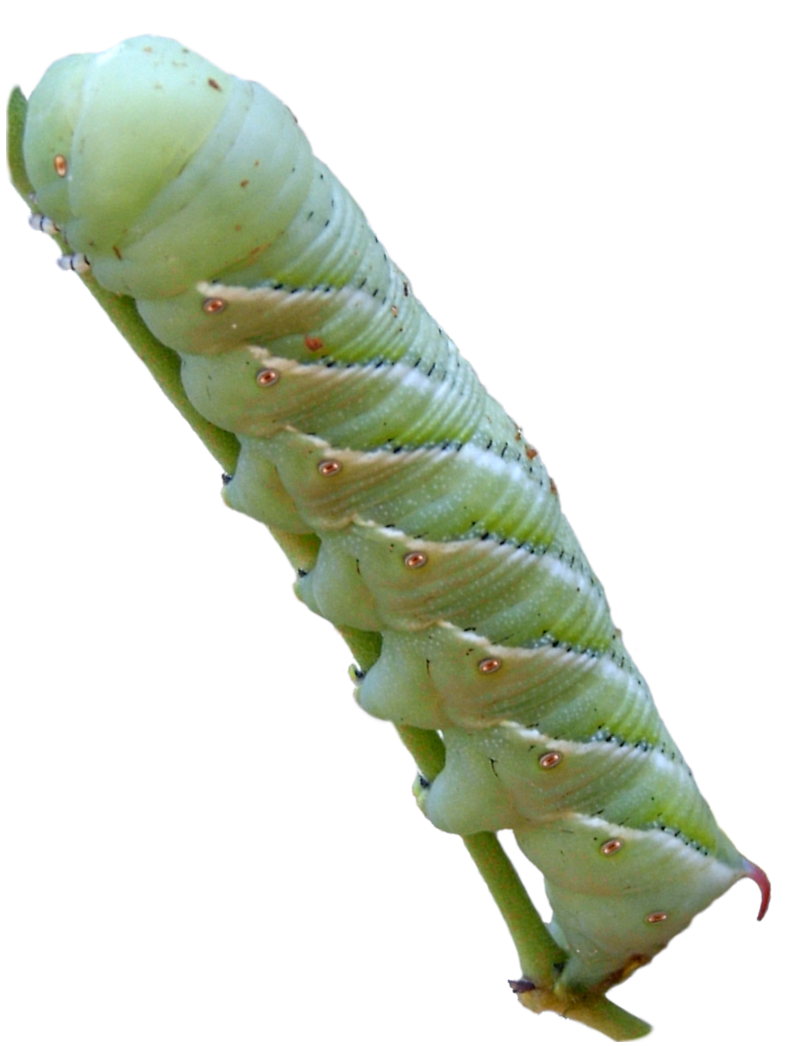 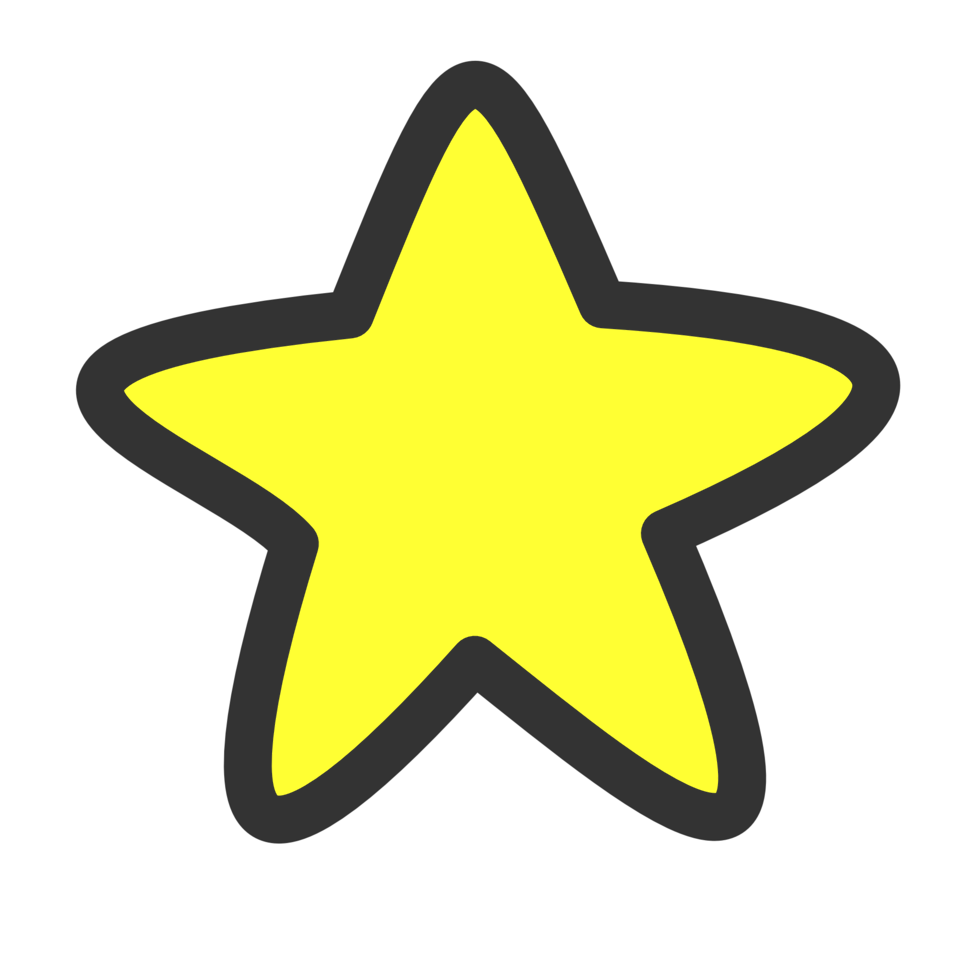 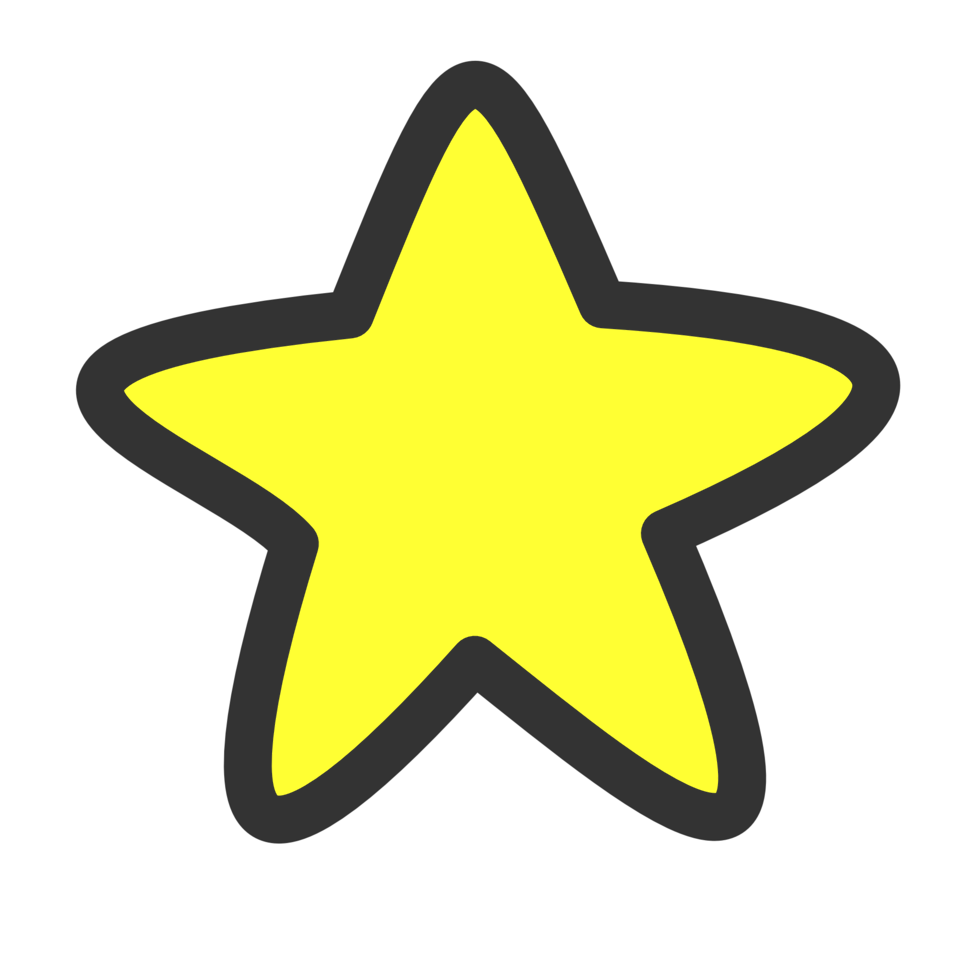 We experimented to see the difference between tomato eating only and hornworm food eating only! Heres the diffrinc
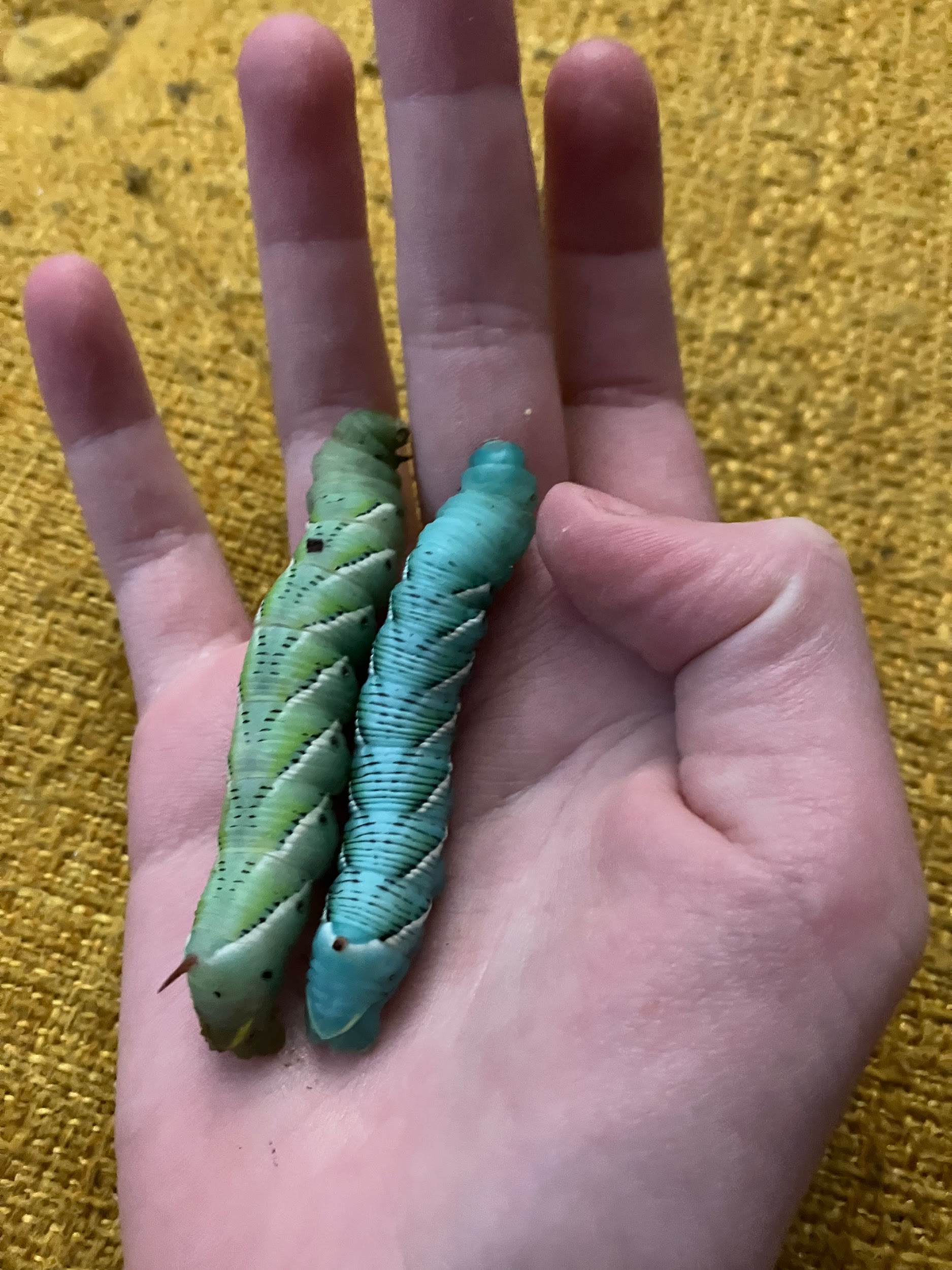 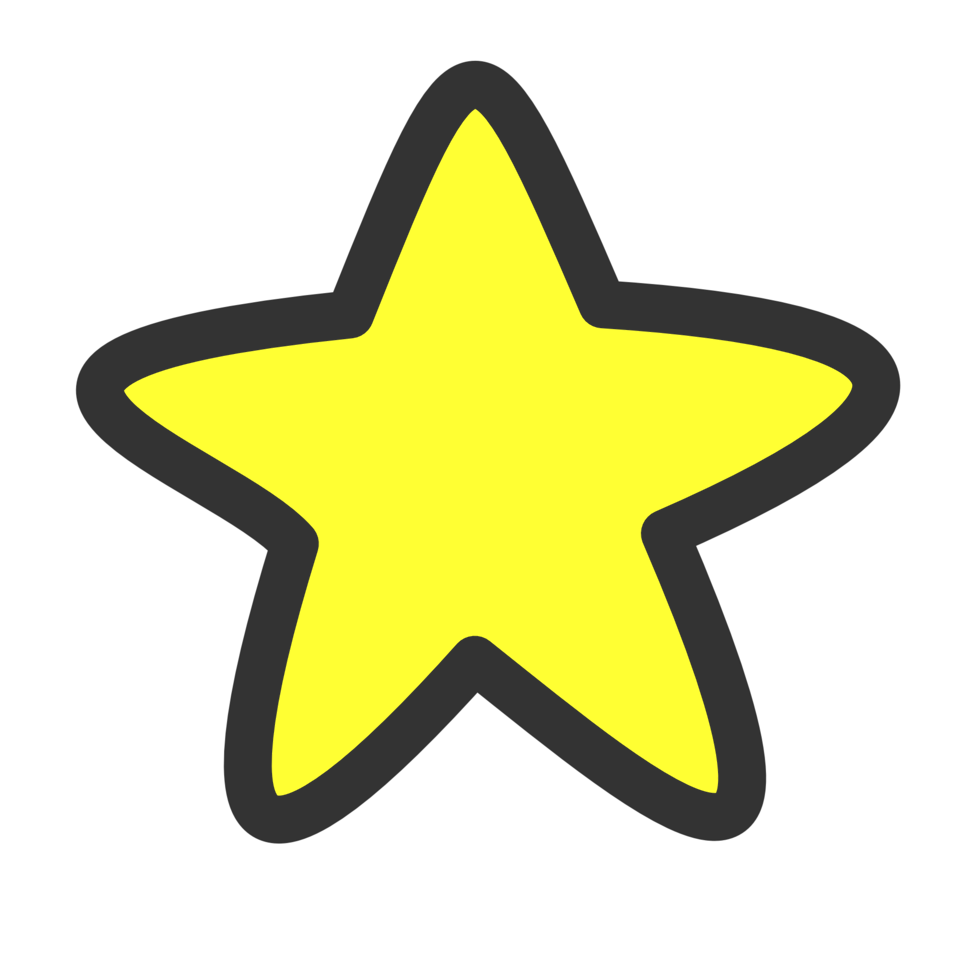 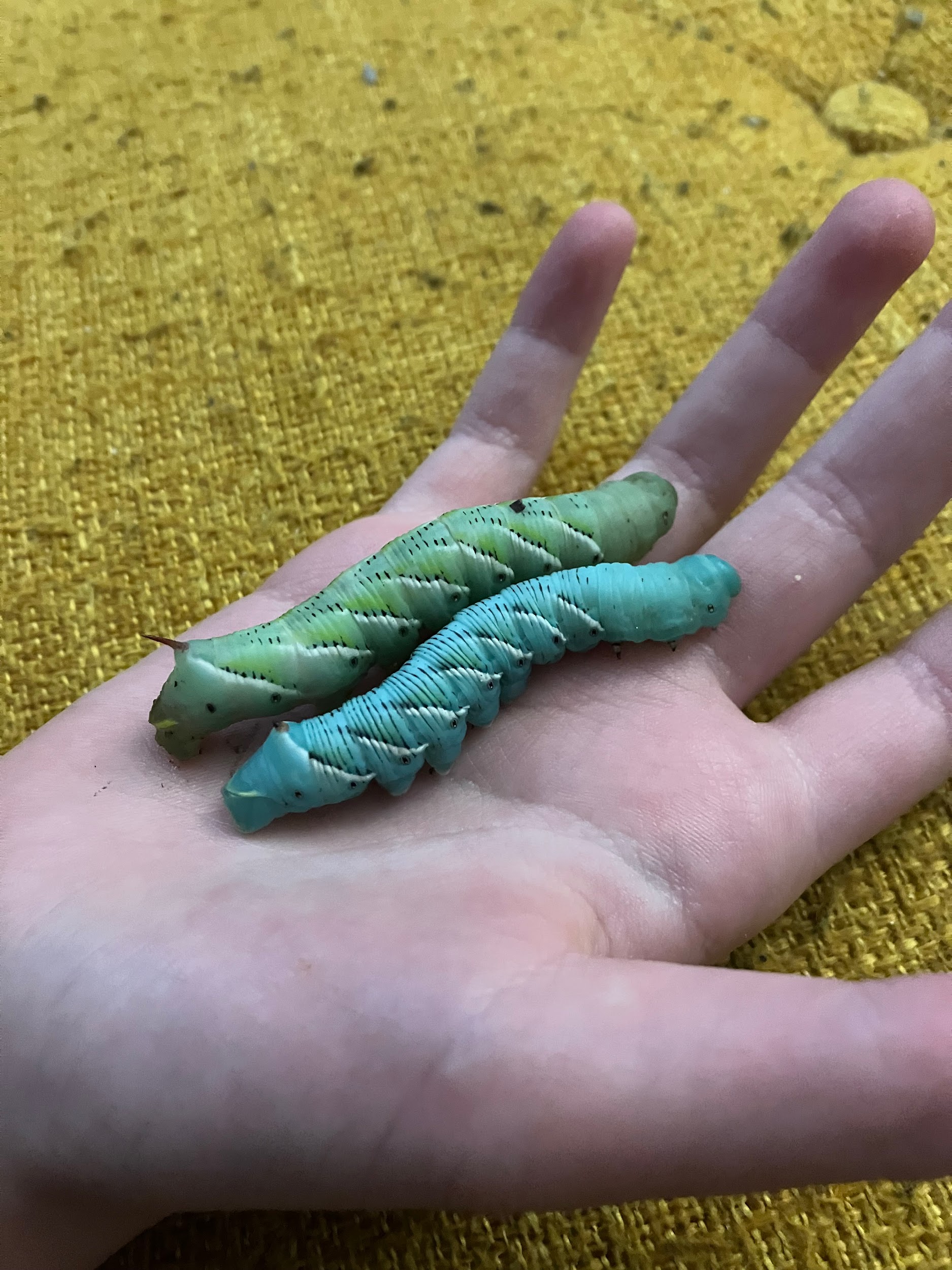 Tomato only
Tomato only
Hornworm paste only
h
Hornworm paste only
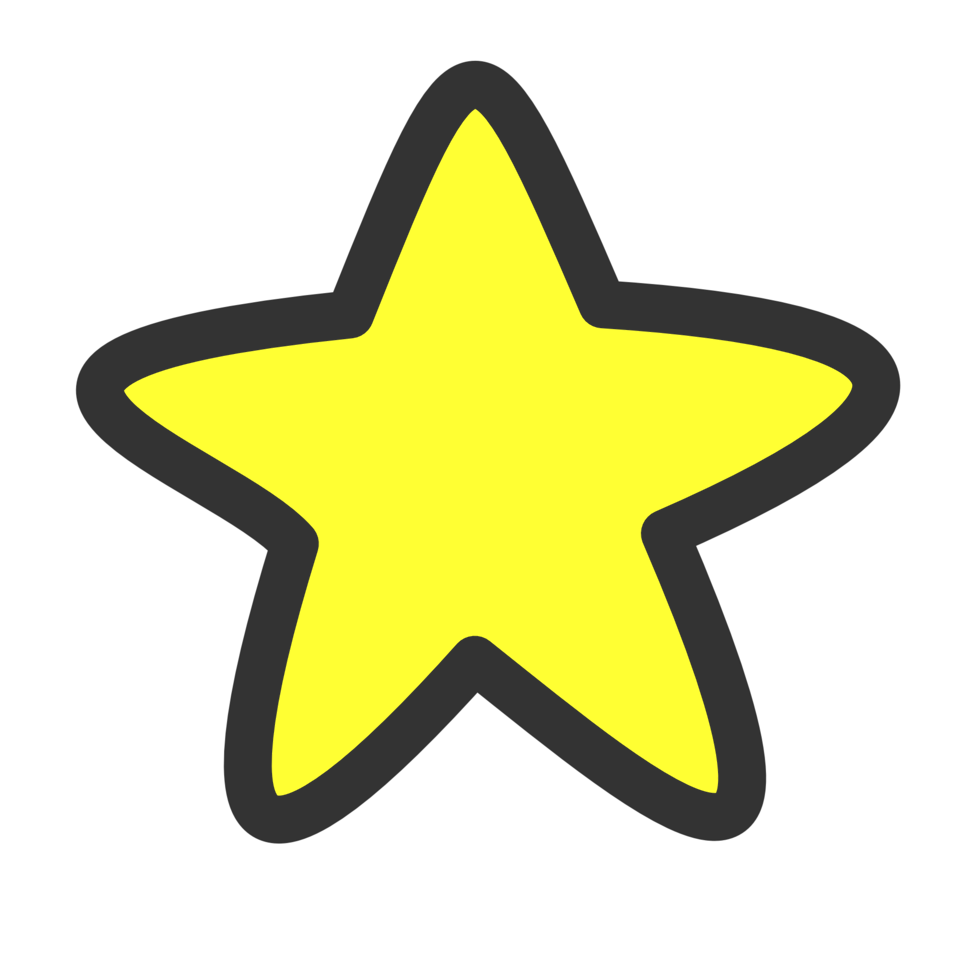 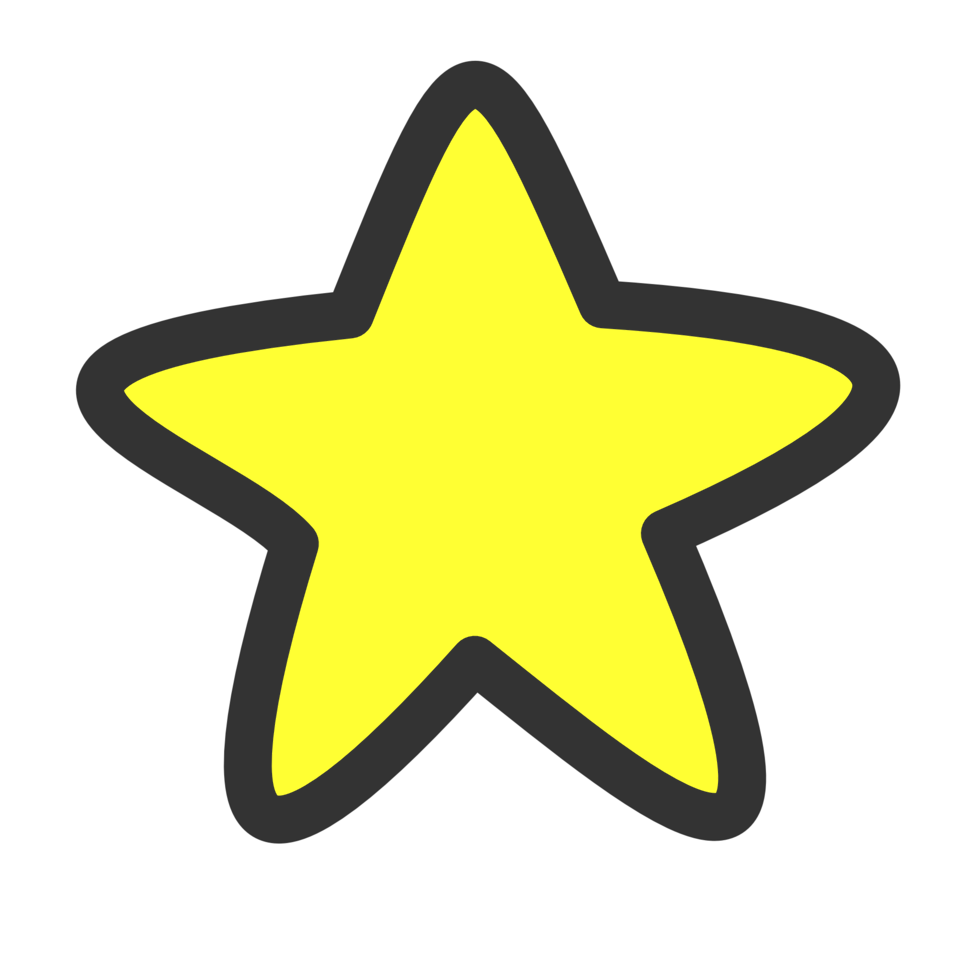 This is called pulsating it means the hornworm is ready to burrow!
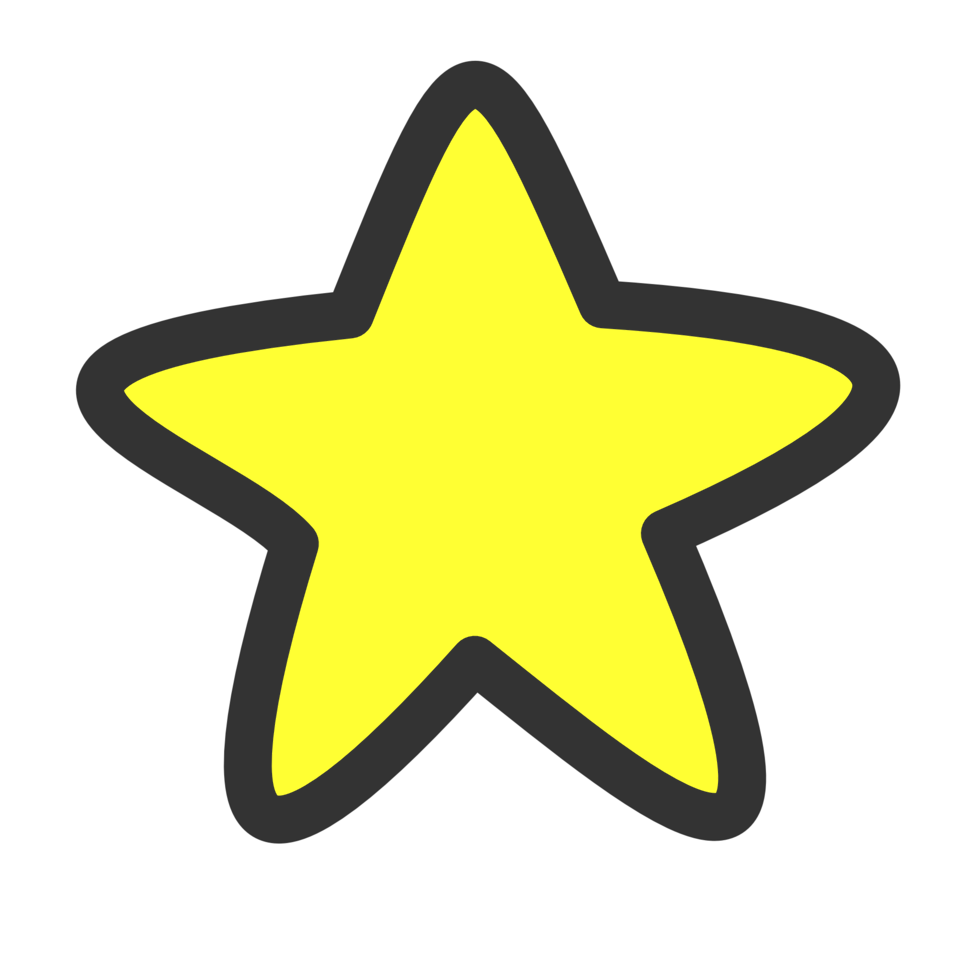 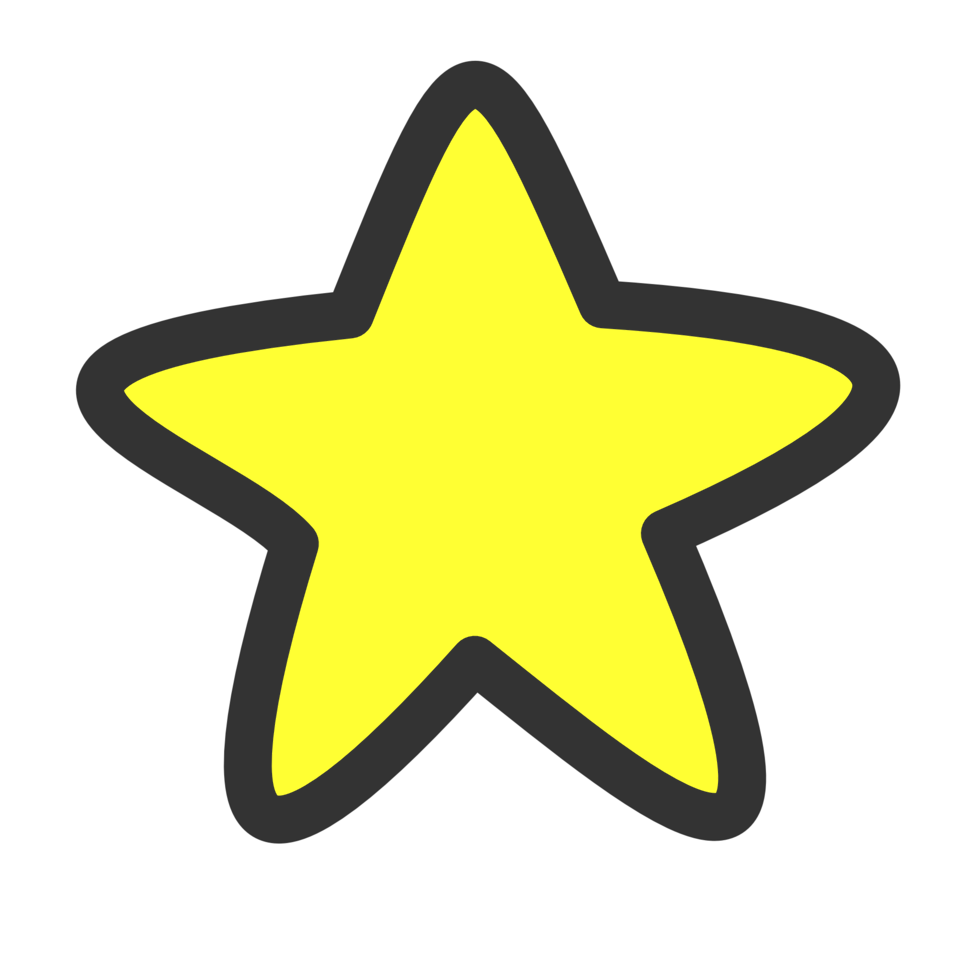 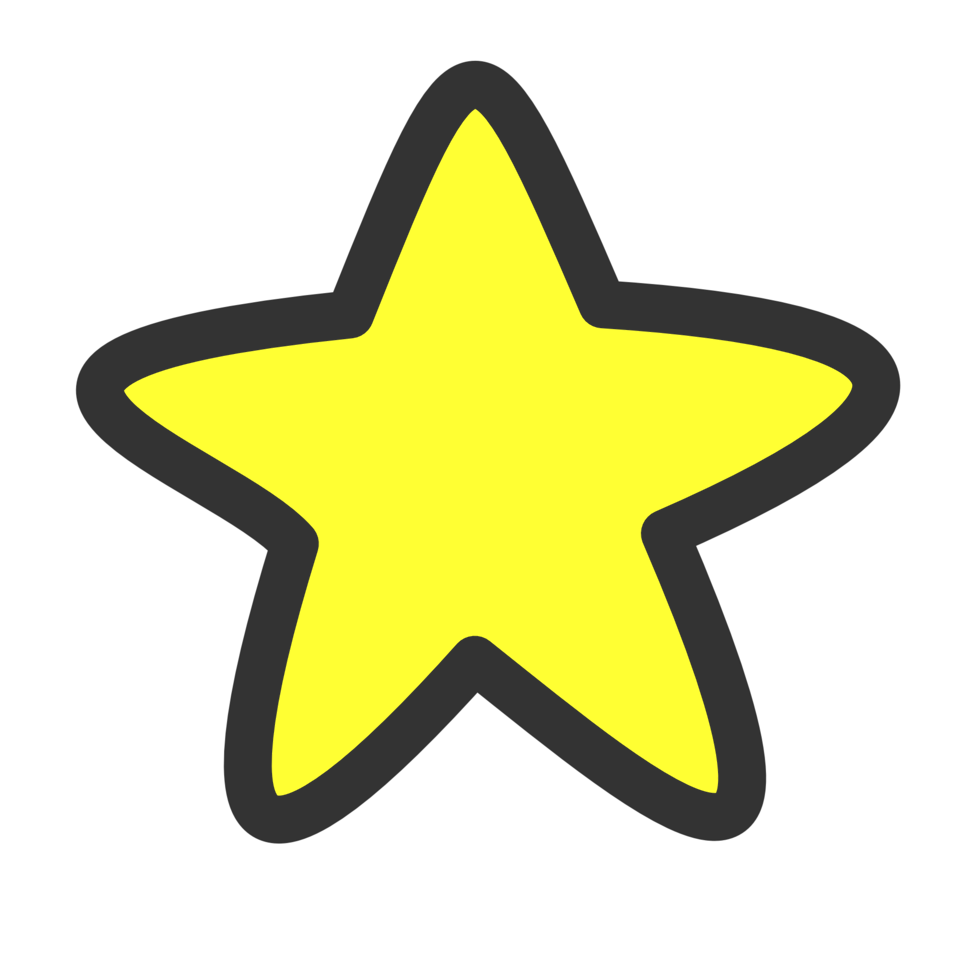 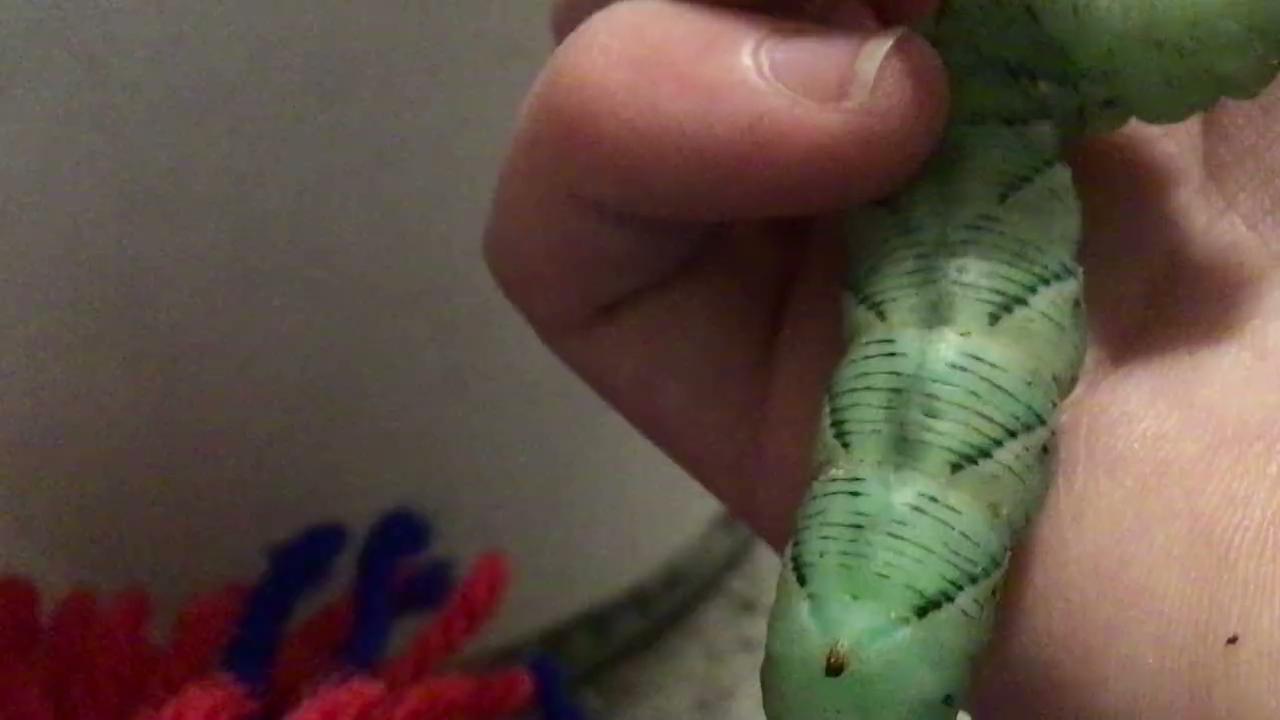 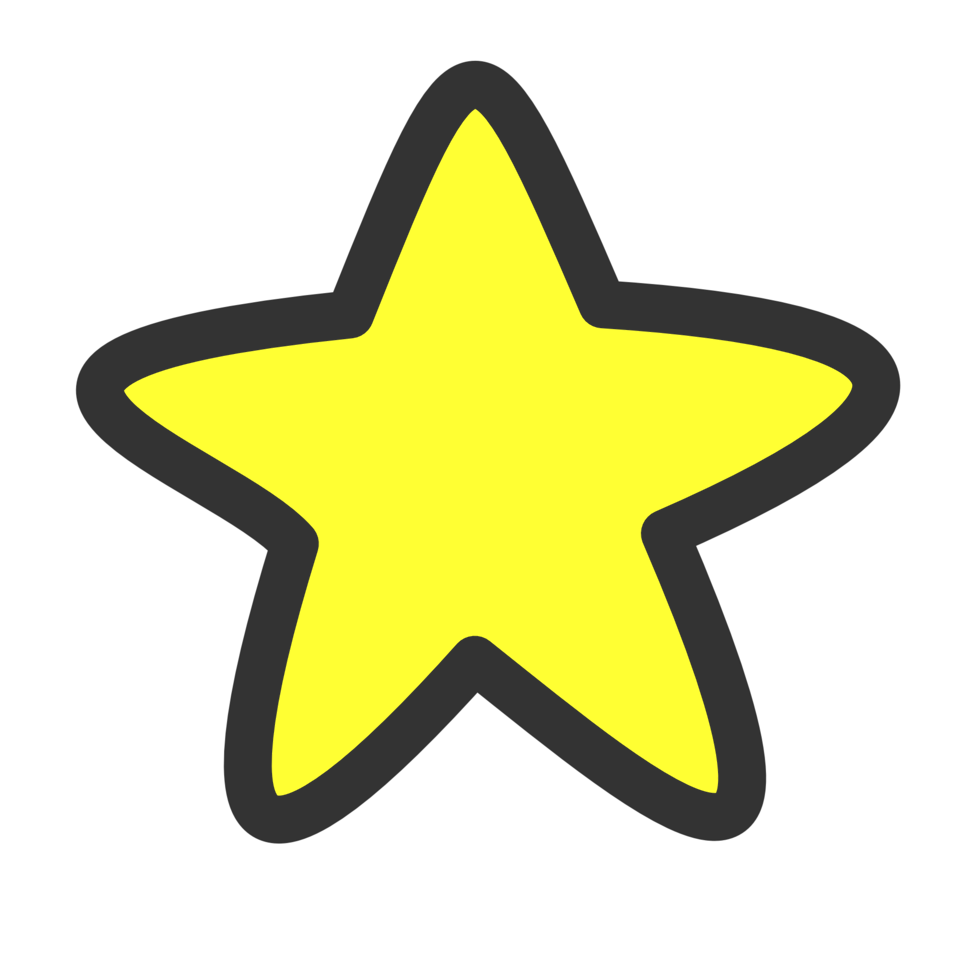 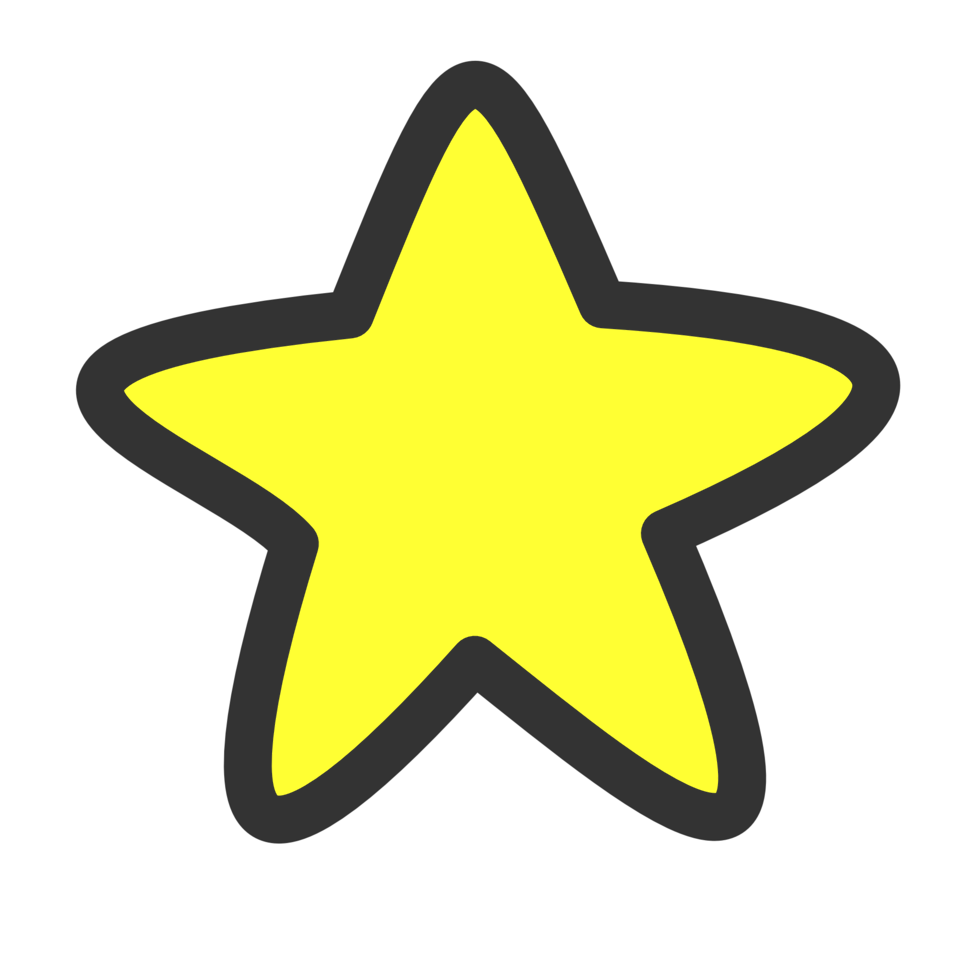 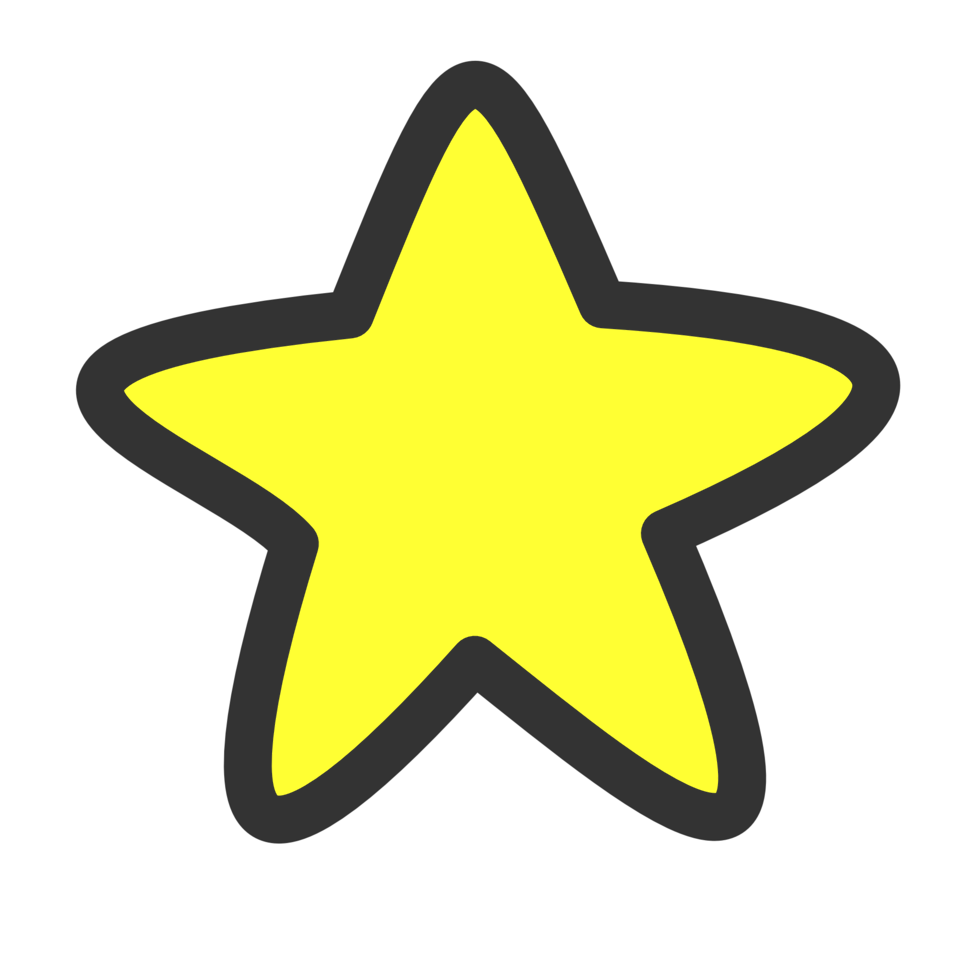 Heres a photo of our hornwormpaste eating hornworm burrowing!!!
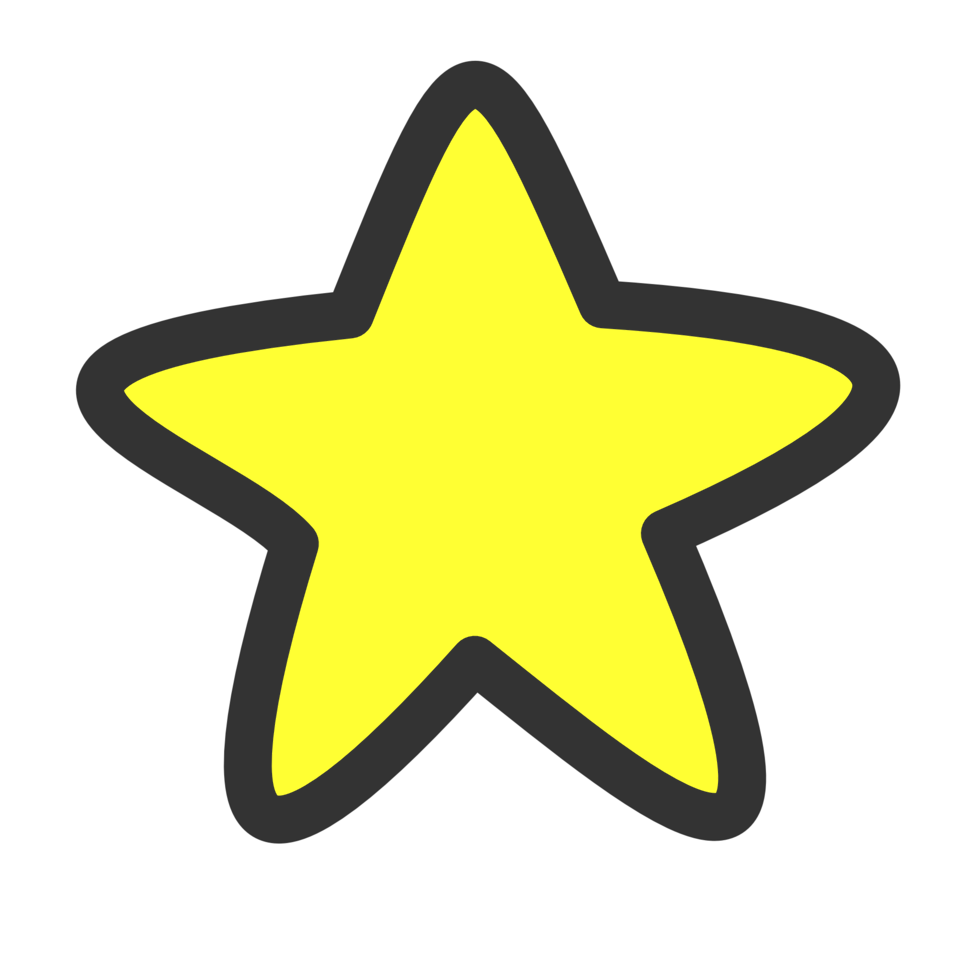 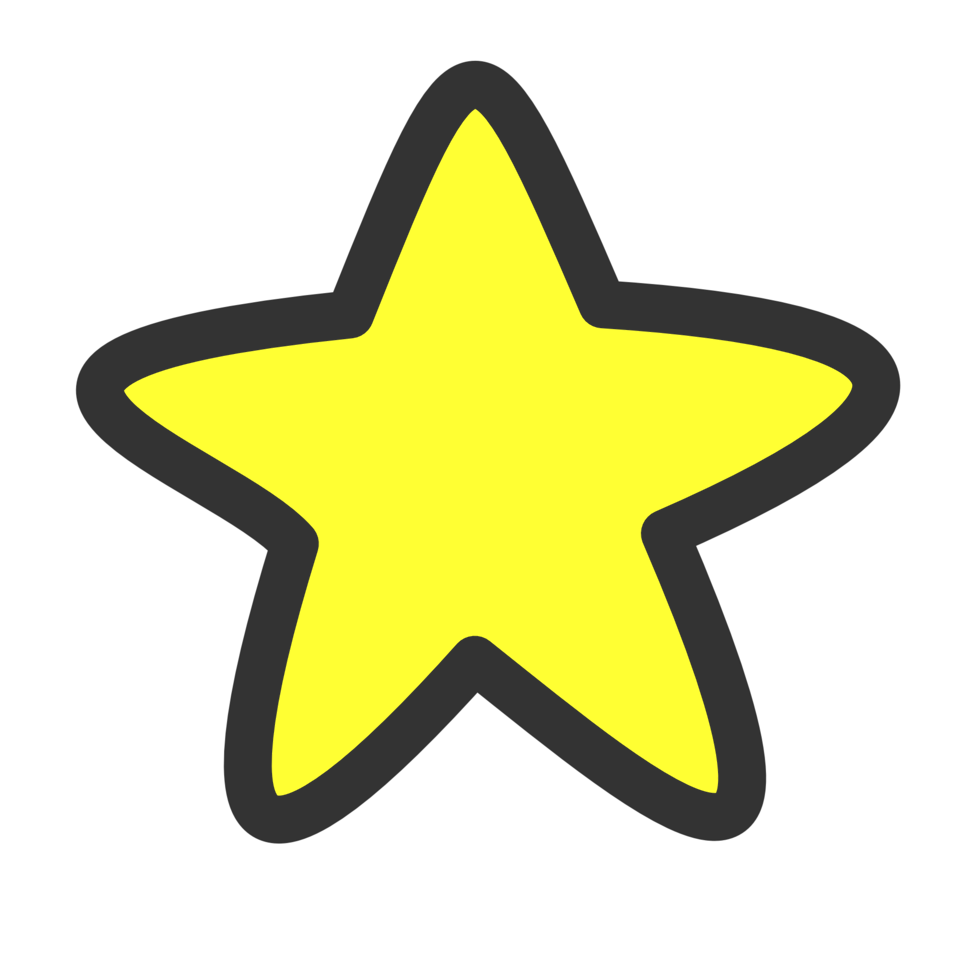 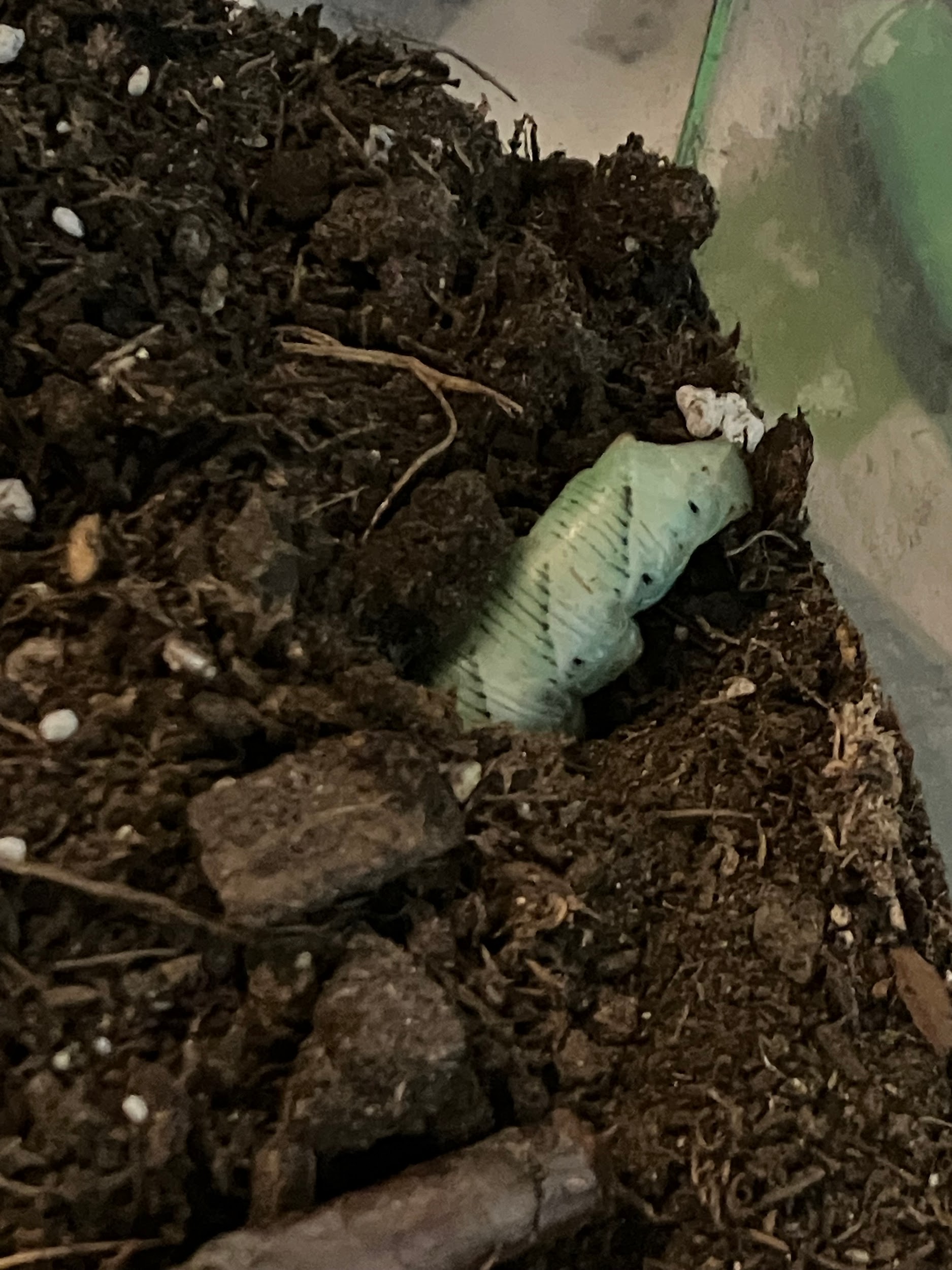 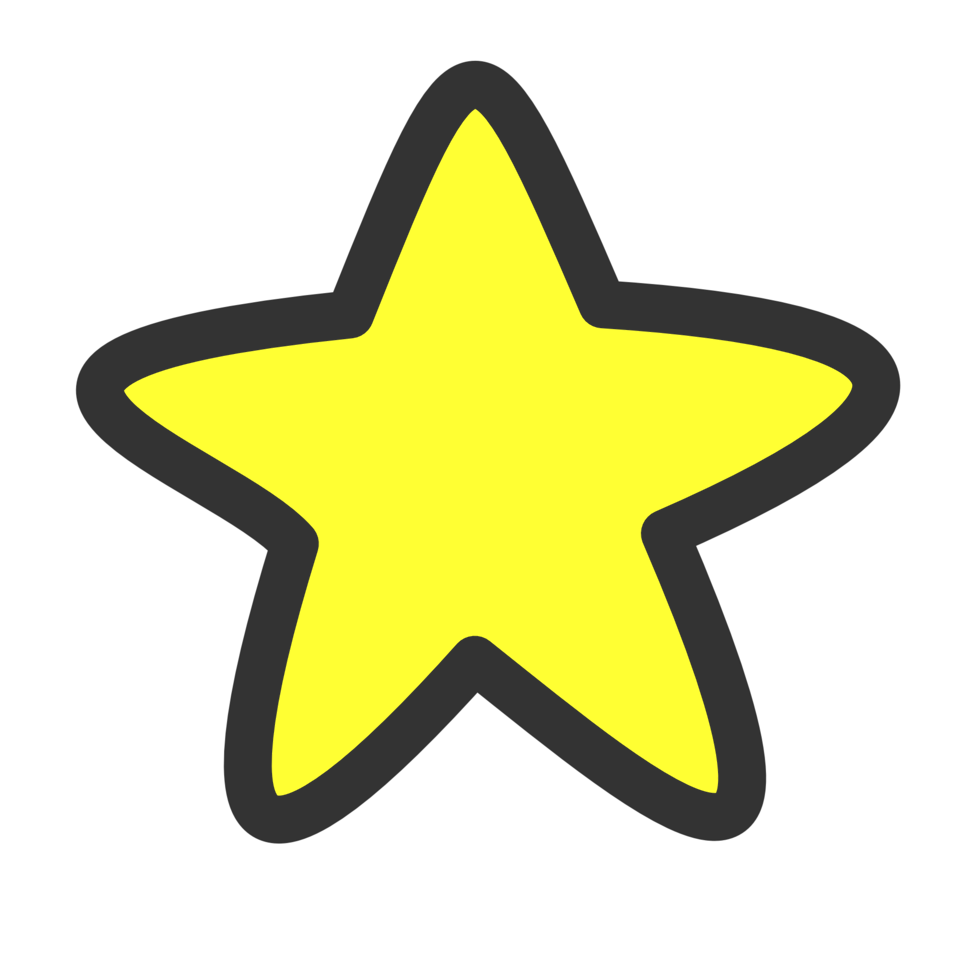 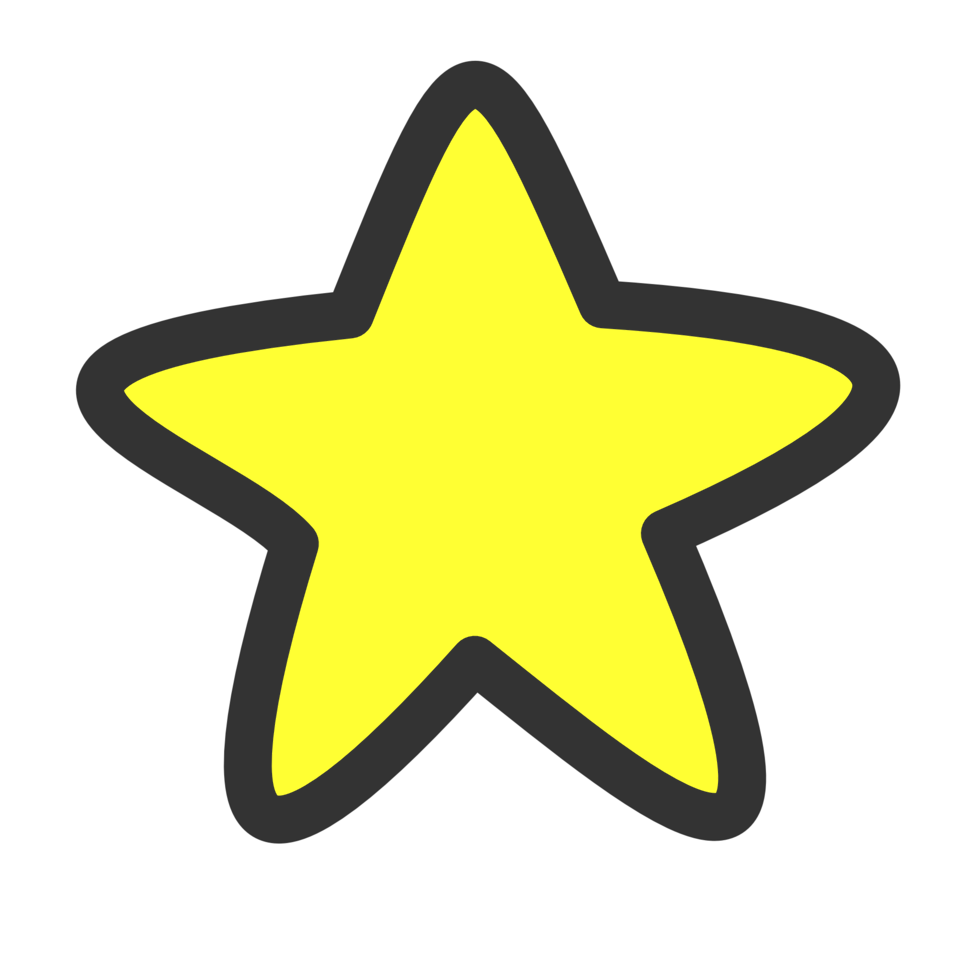 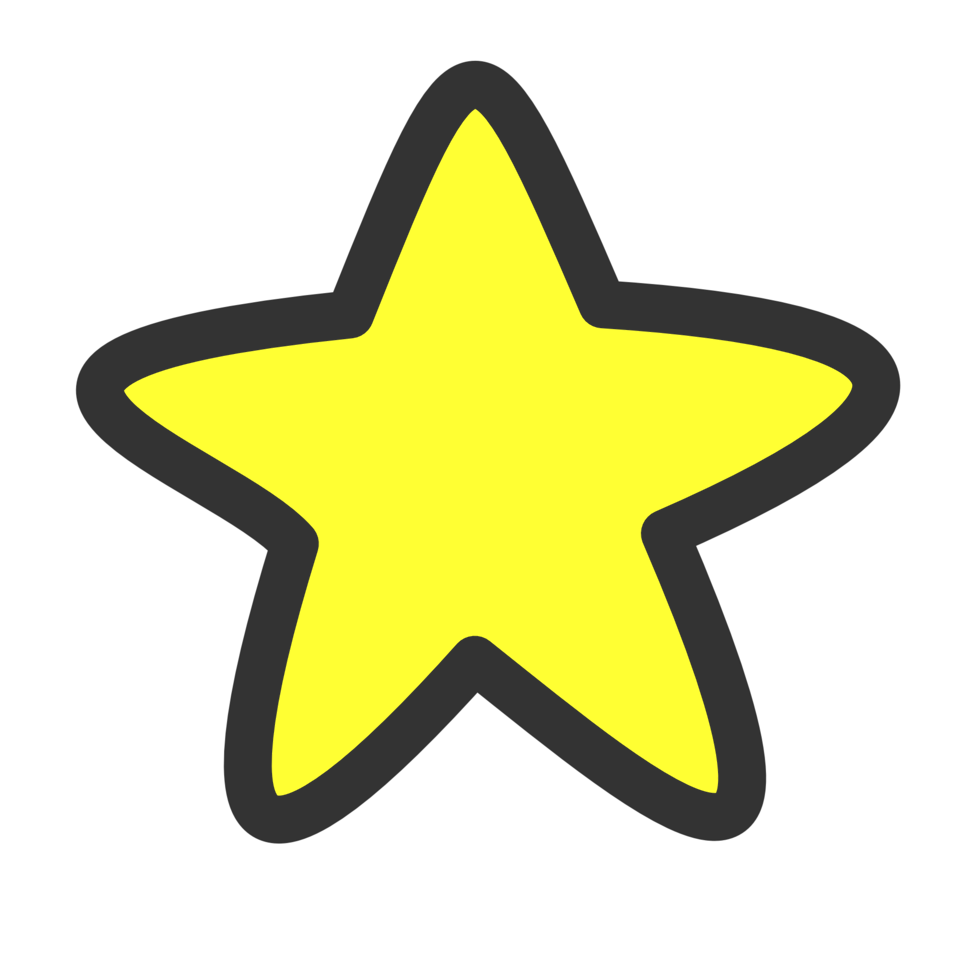 In this photo you can see a tiny bit of the pupa
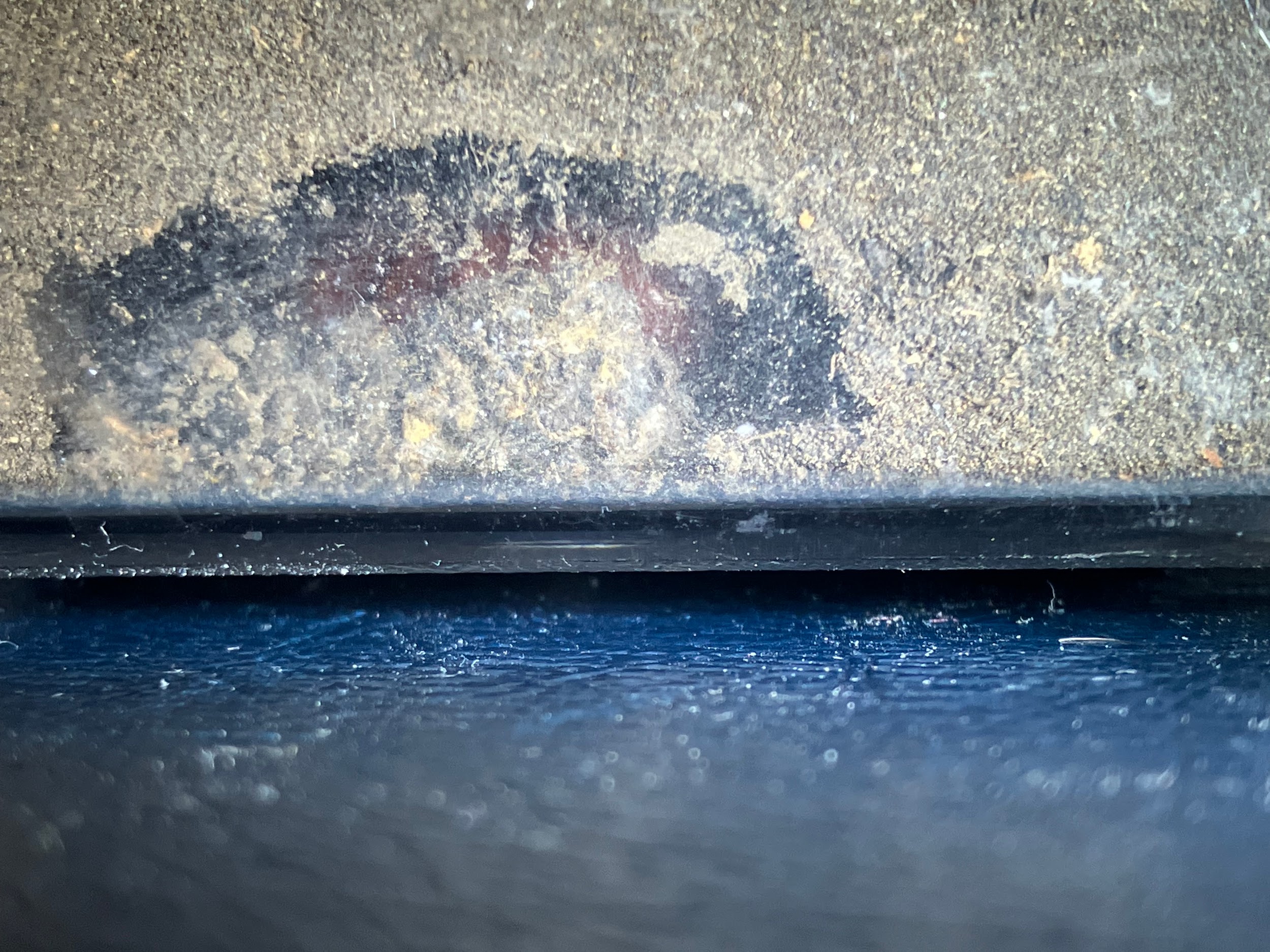 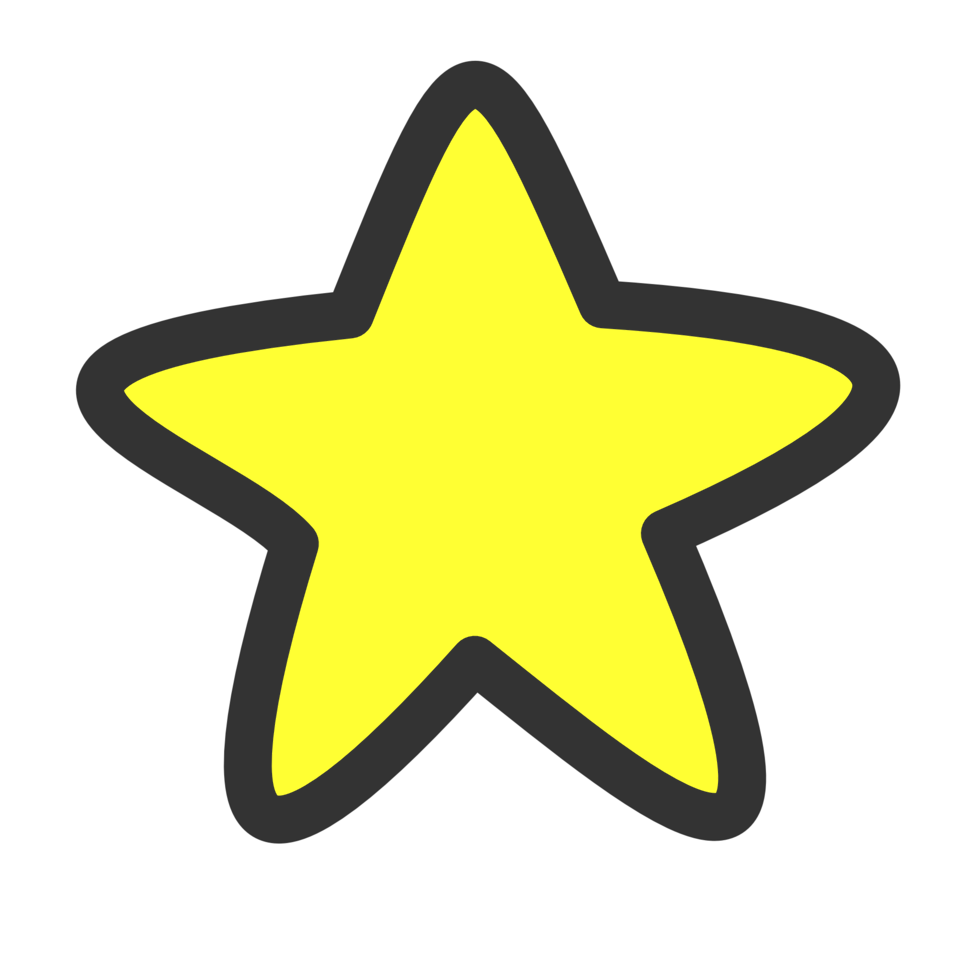 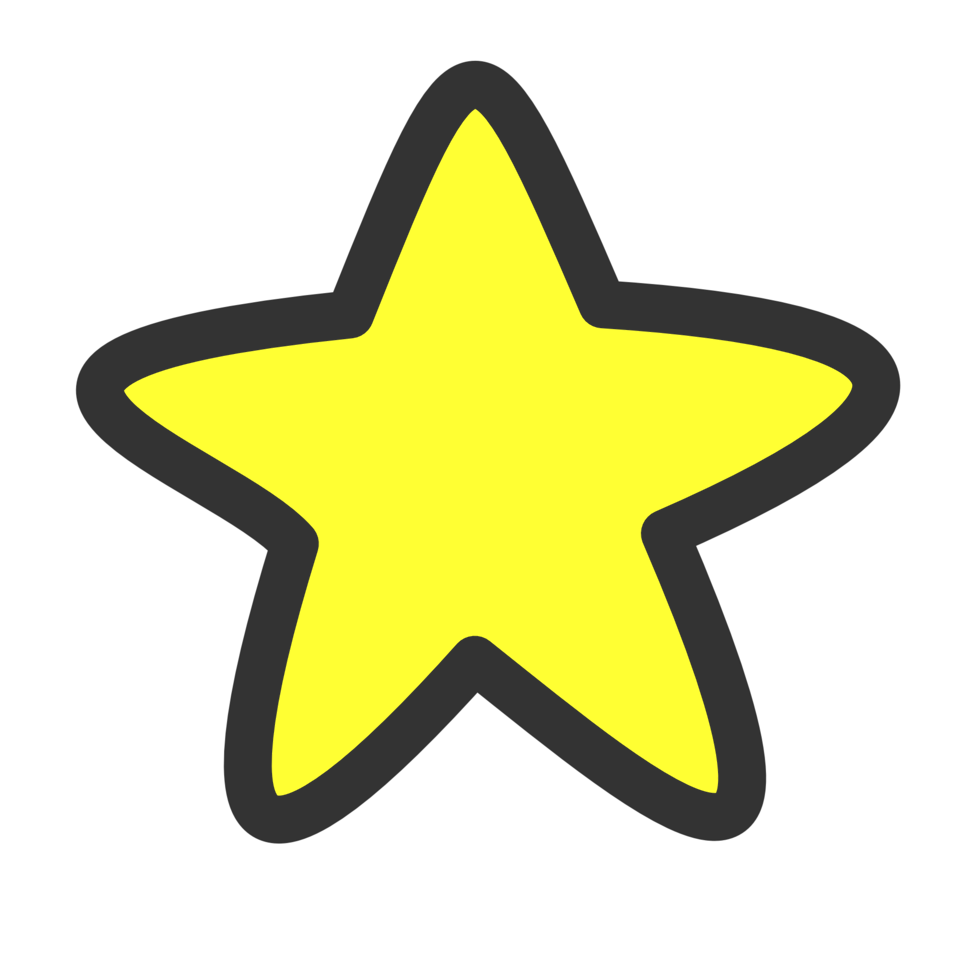 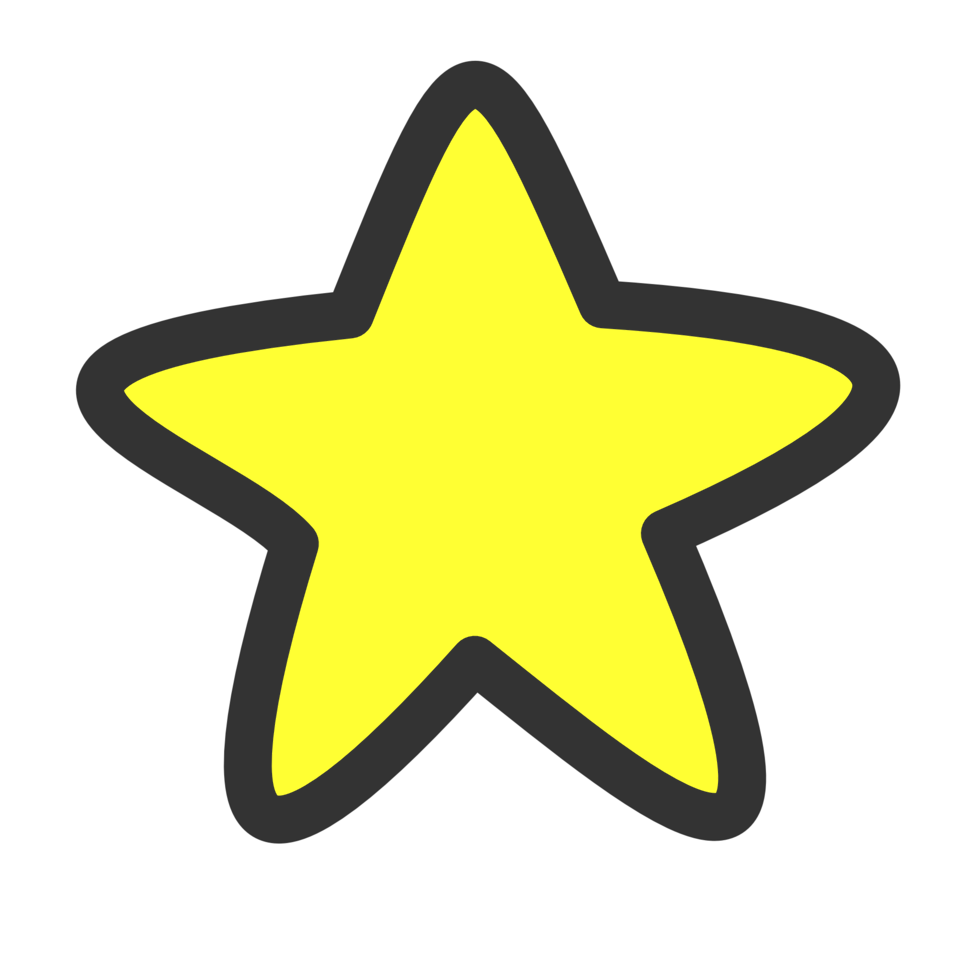 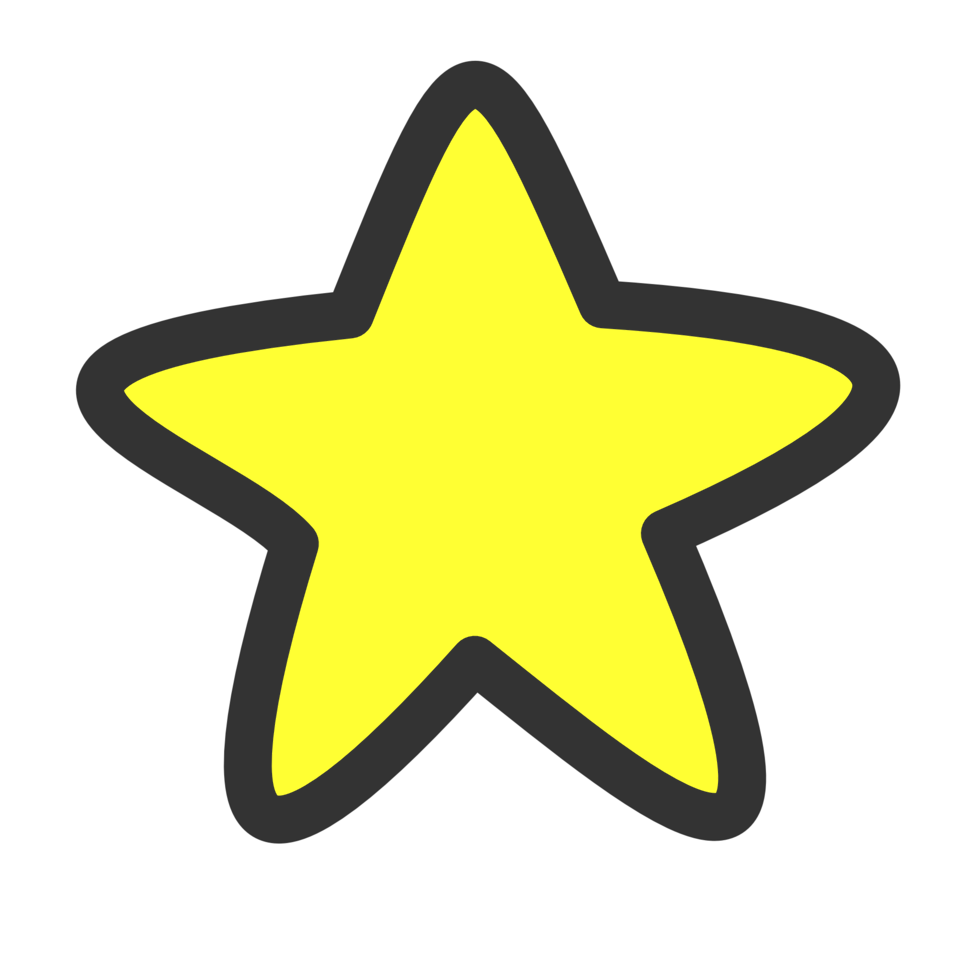 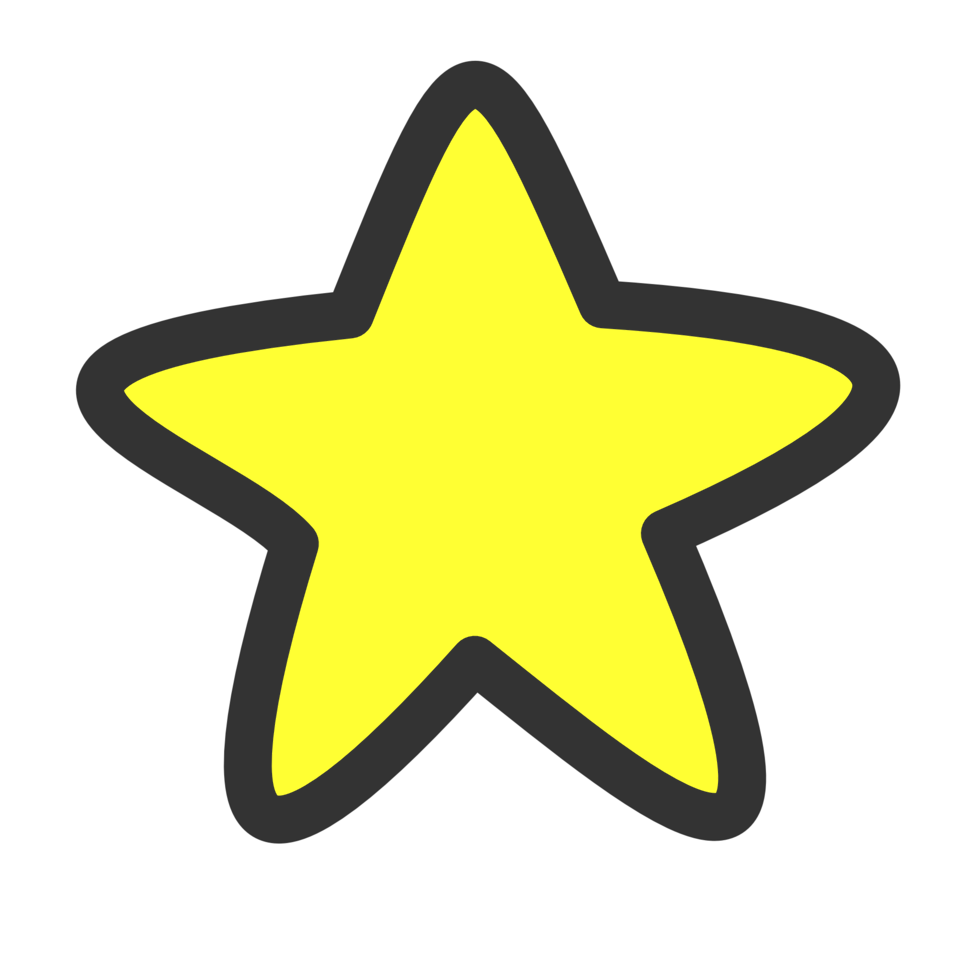 This is our hornworms pupa after we took it out of the soil!
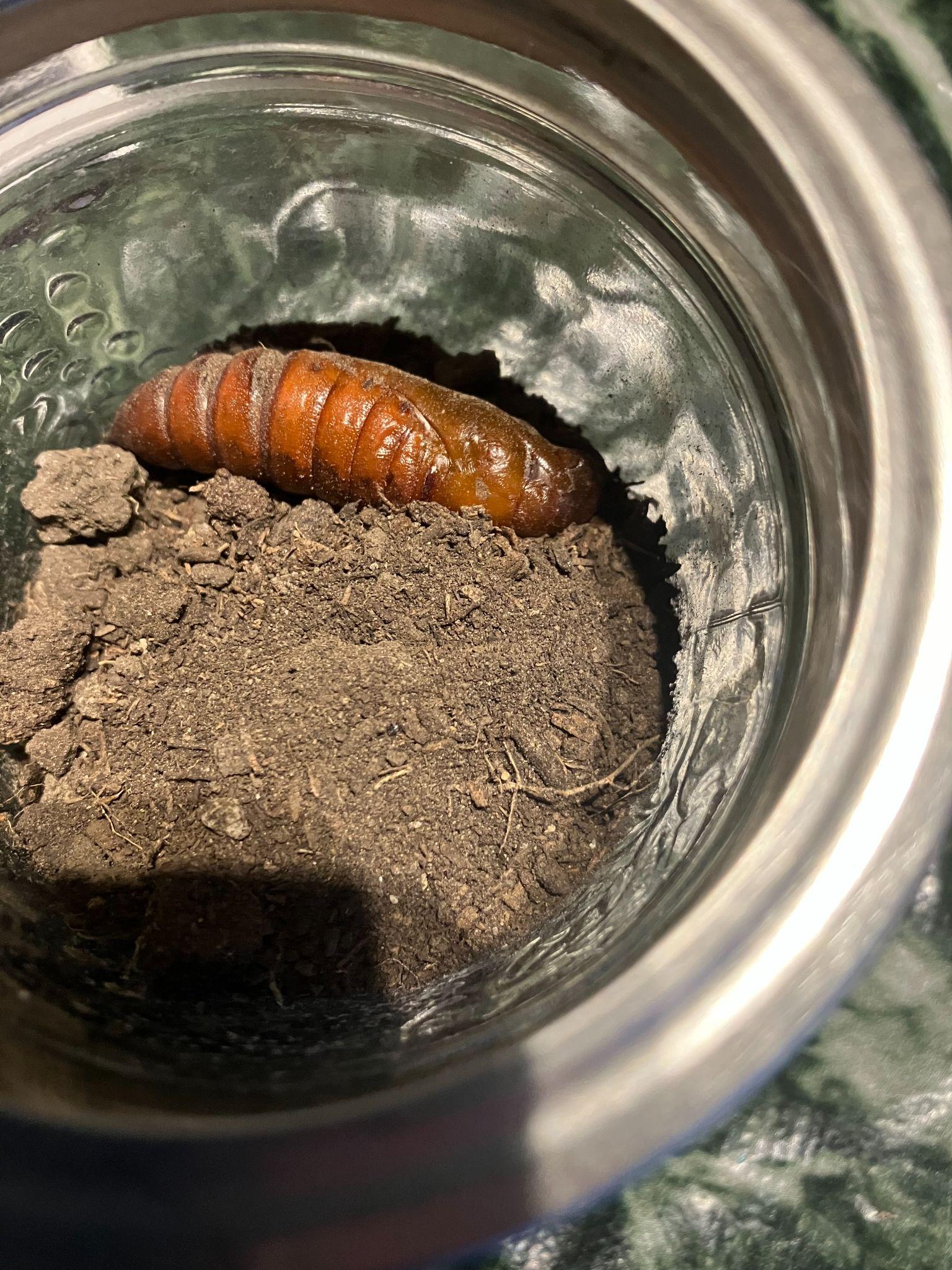 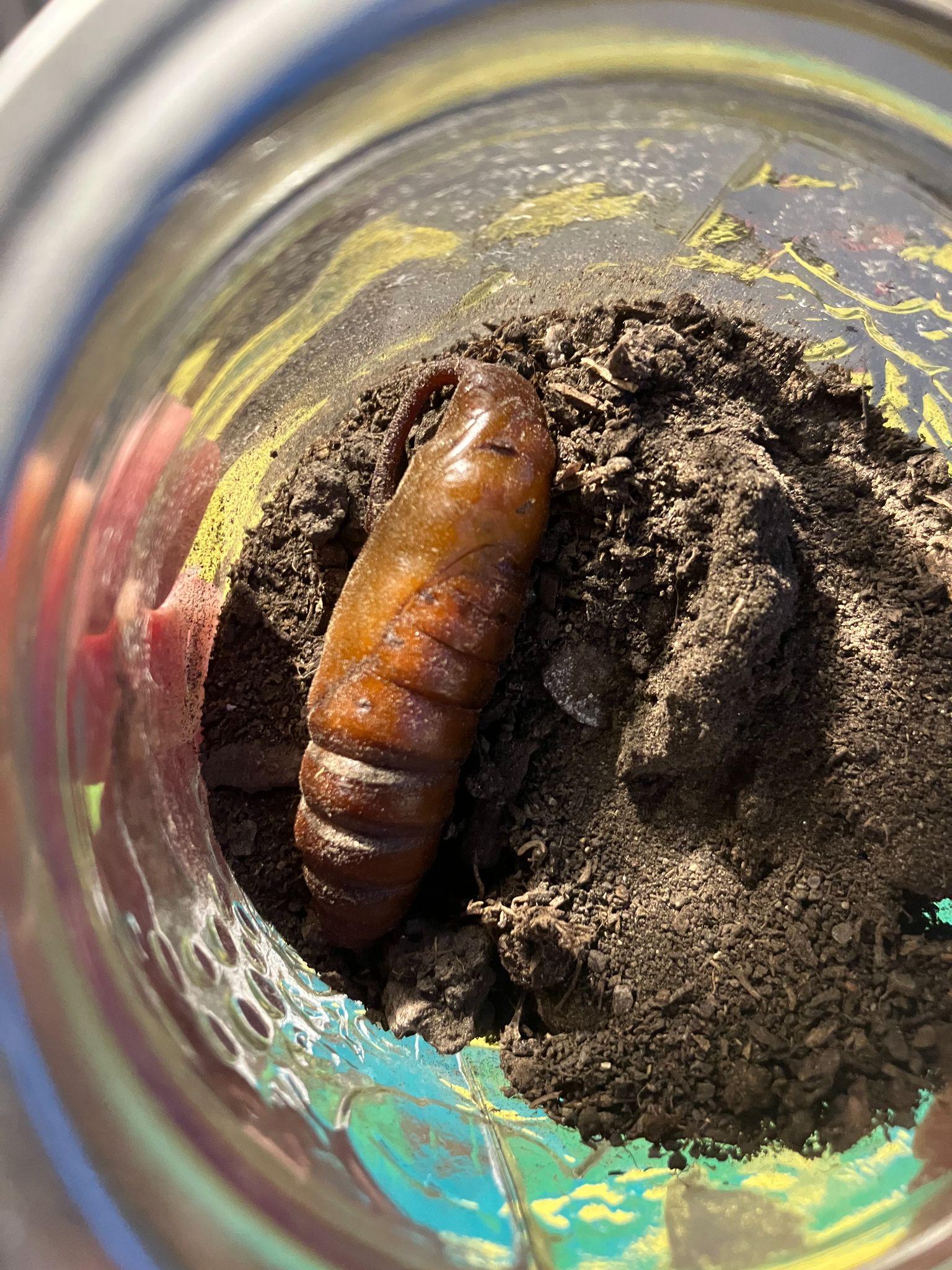 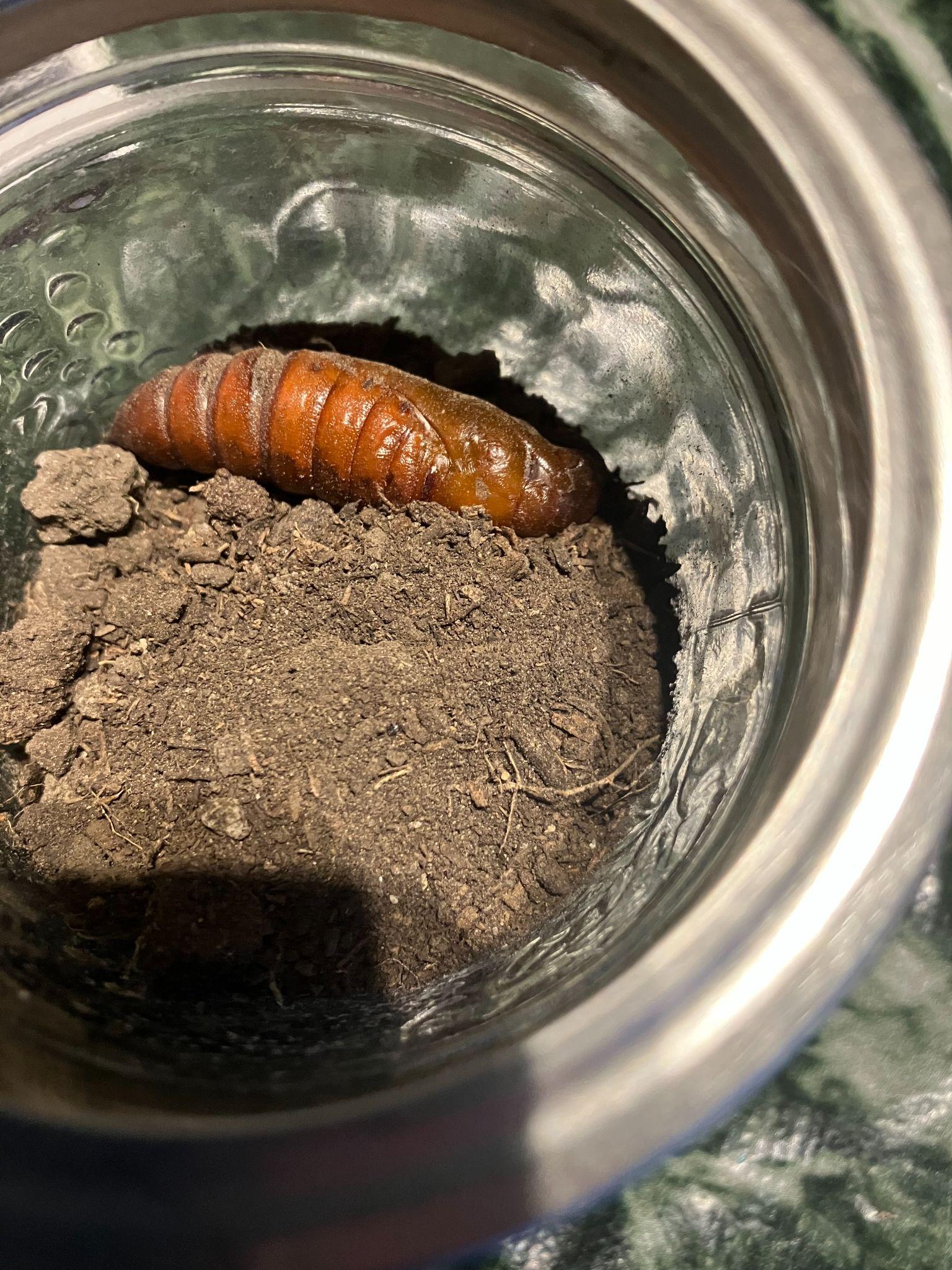 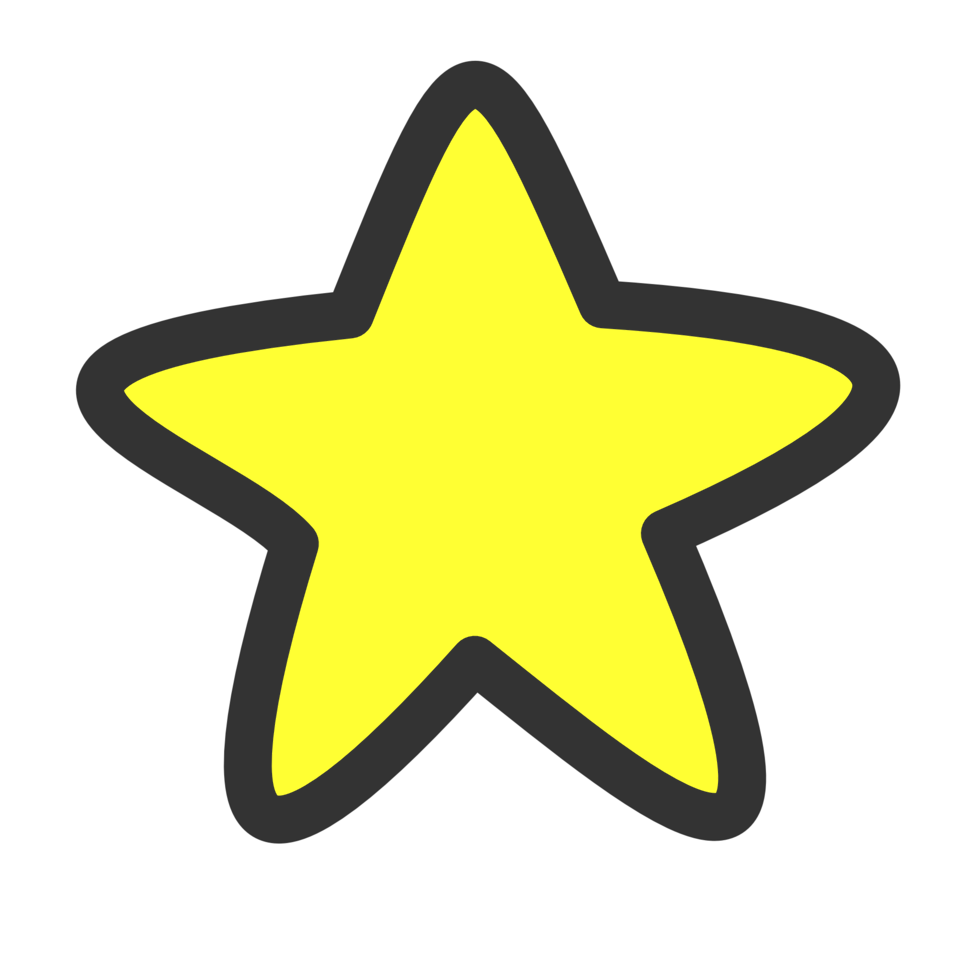 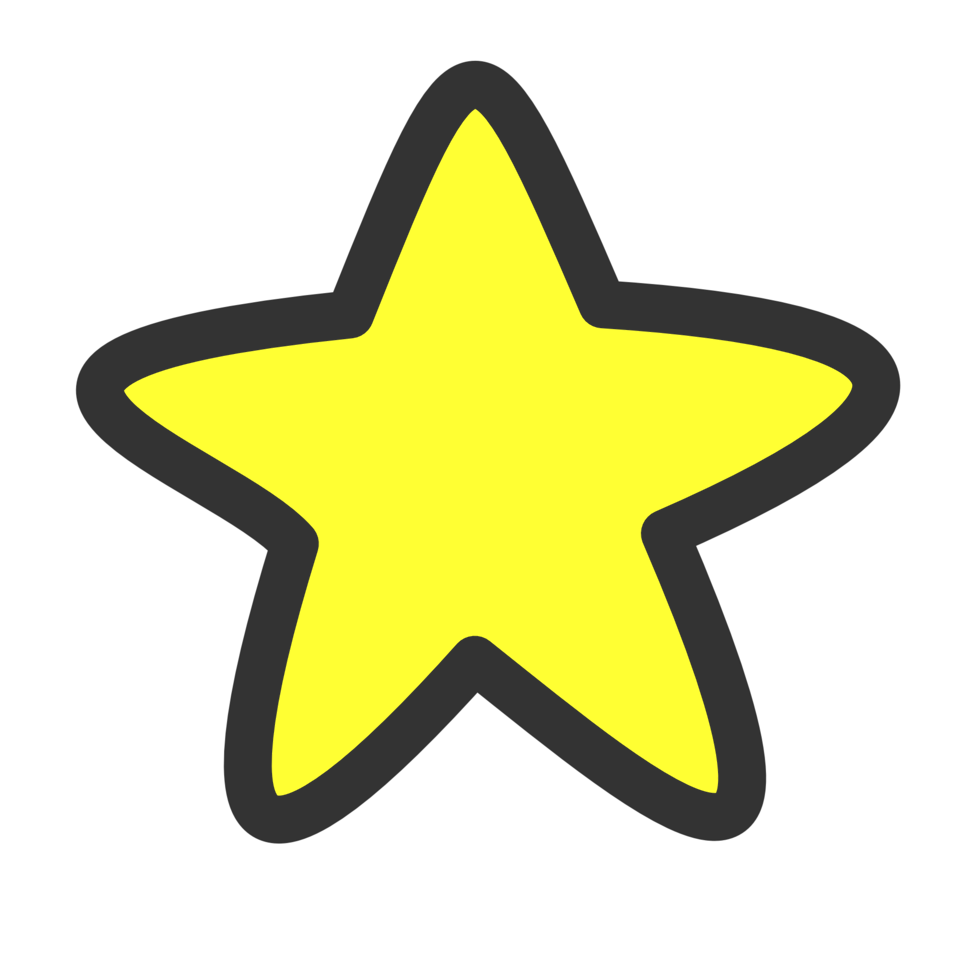 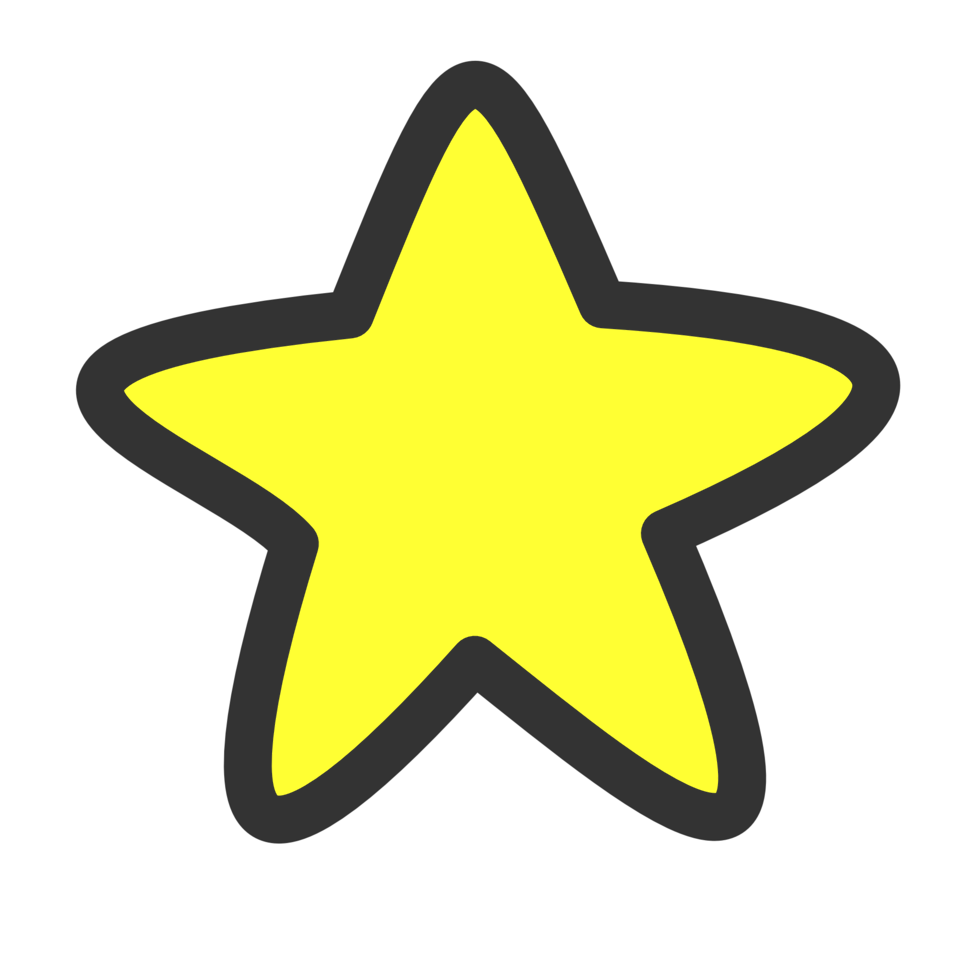 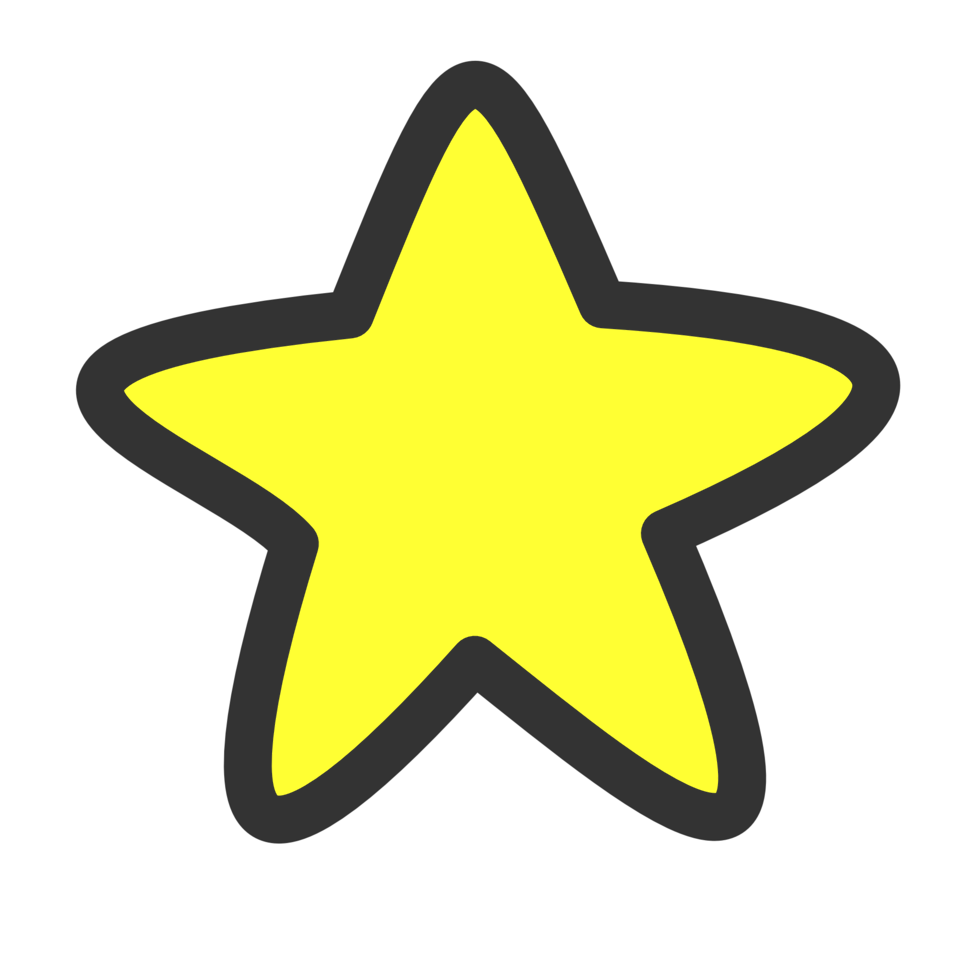 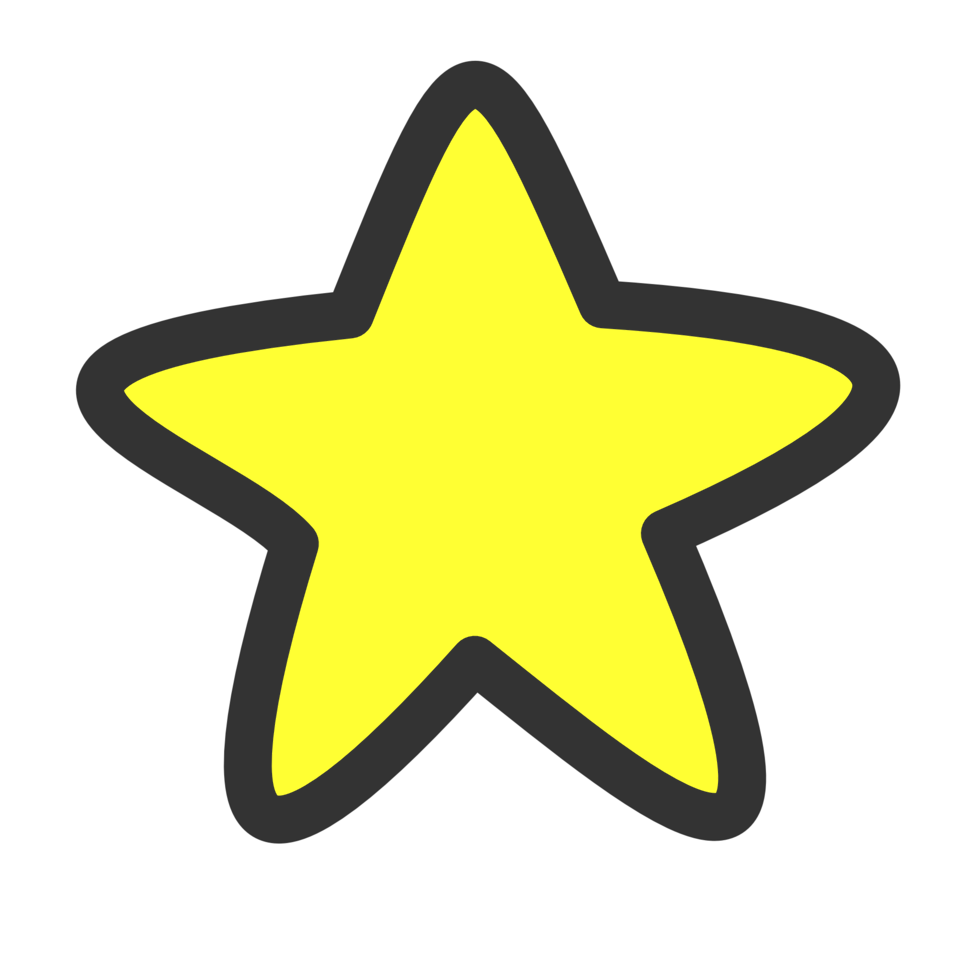 Heres some videos of our tomato eating hornworm crawling around, maby its looking for a spot to burrow?
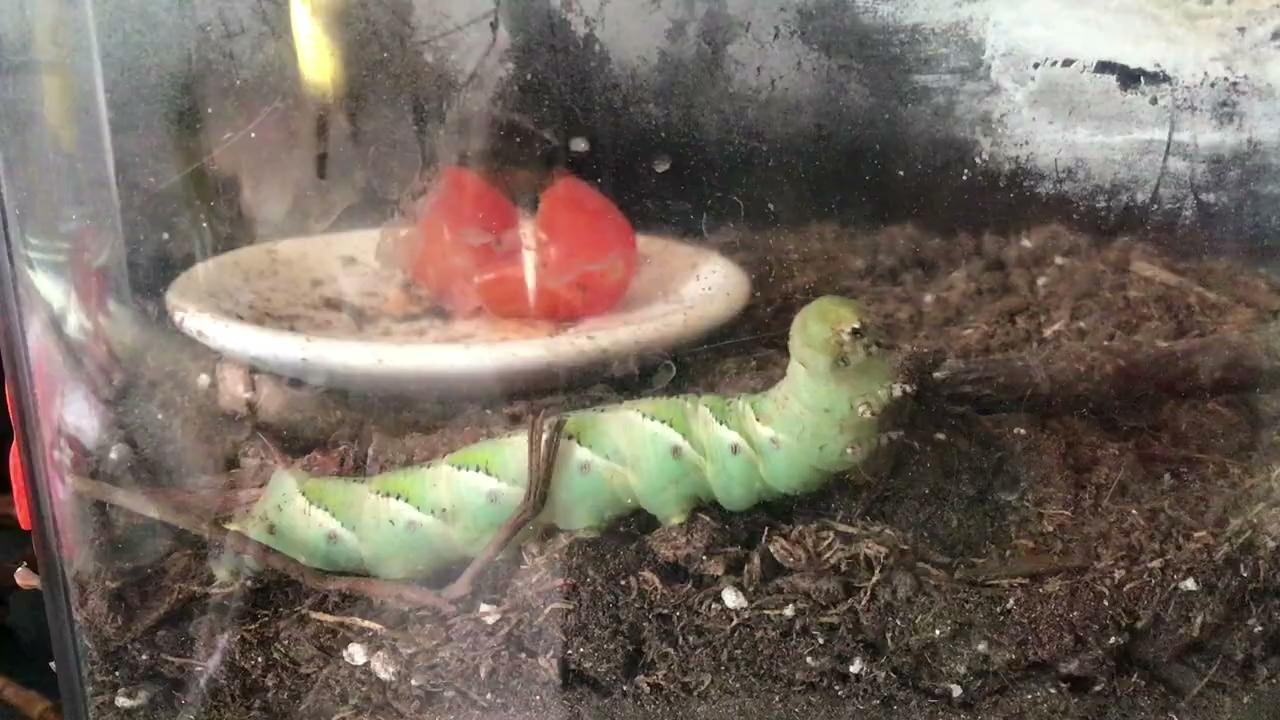 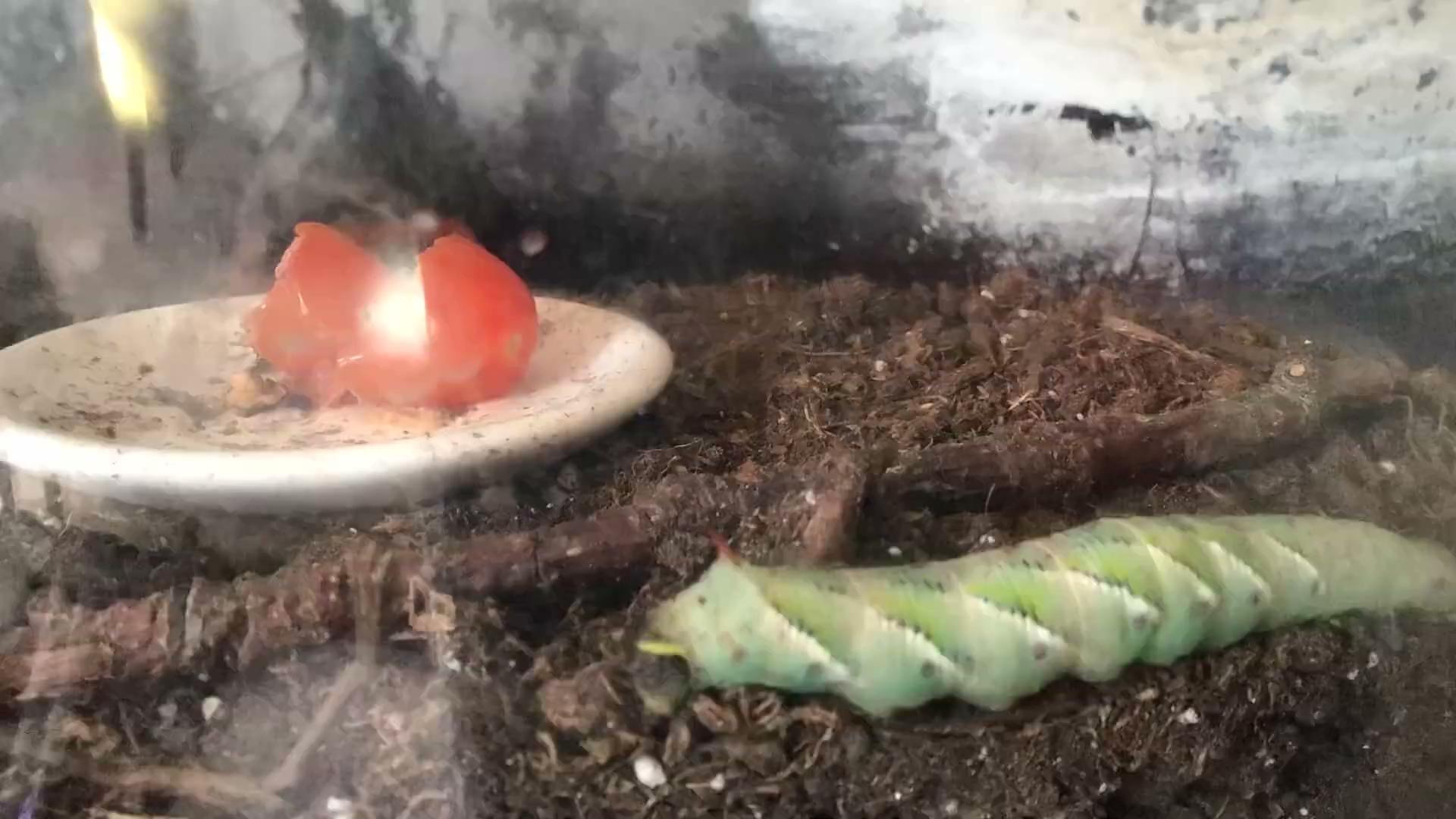 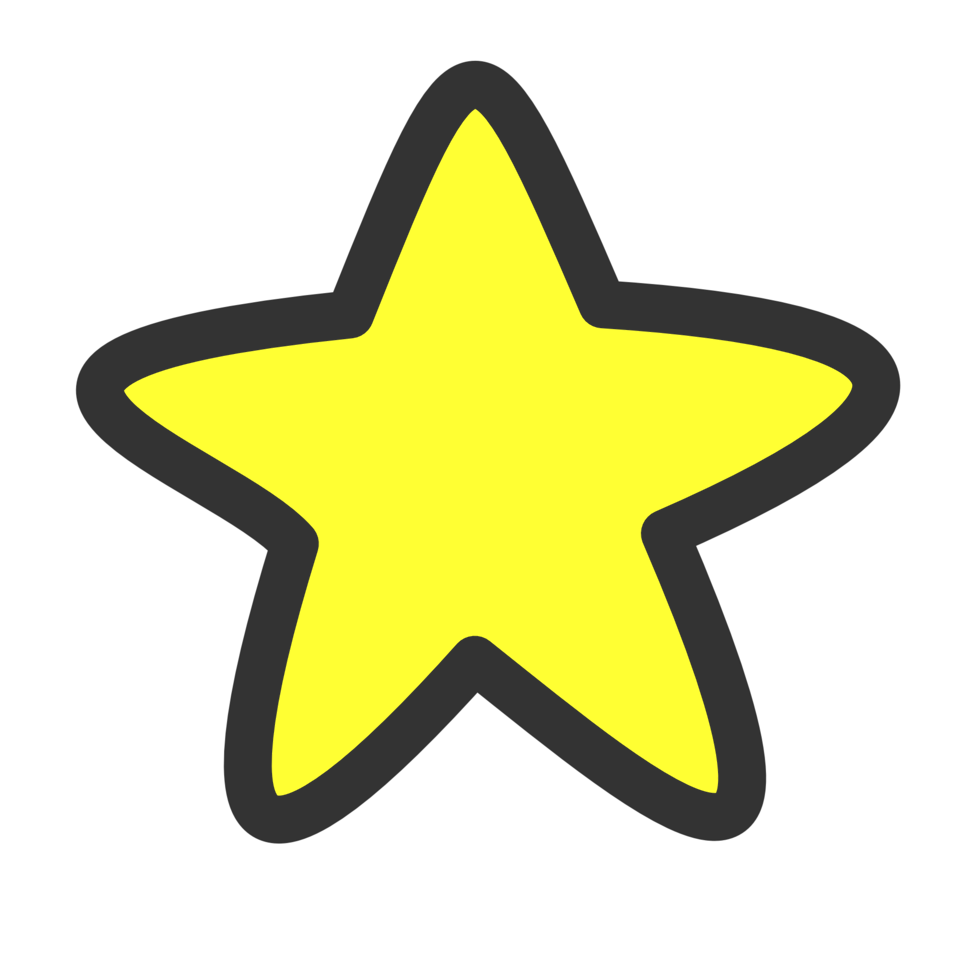 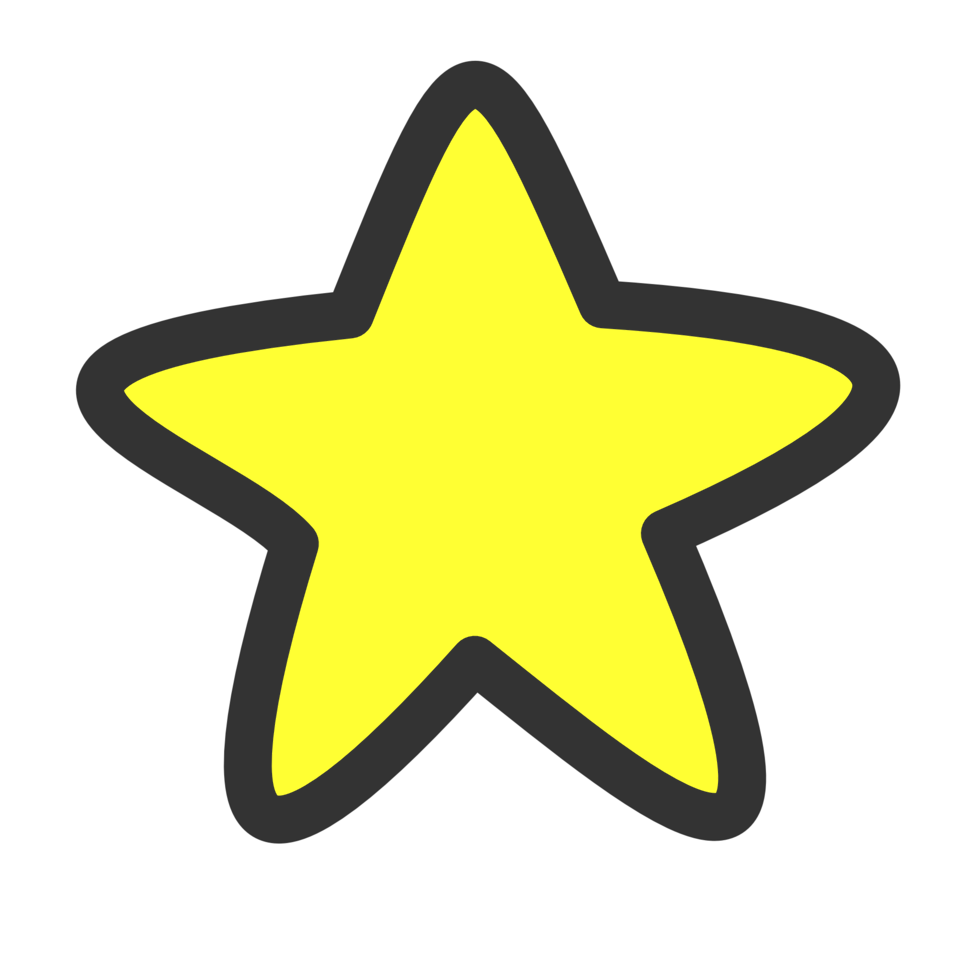 Unfortunately it did not burrow and passed away.
Hornworm yoga!
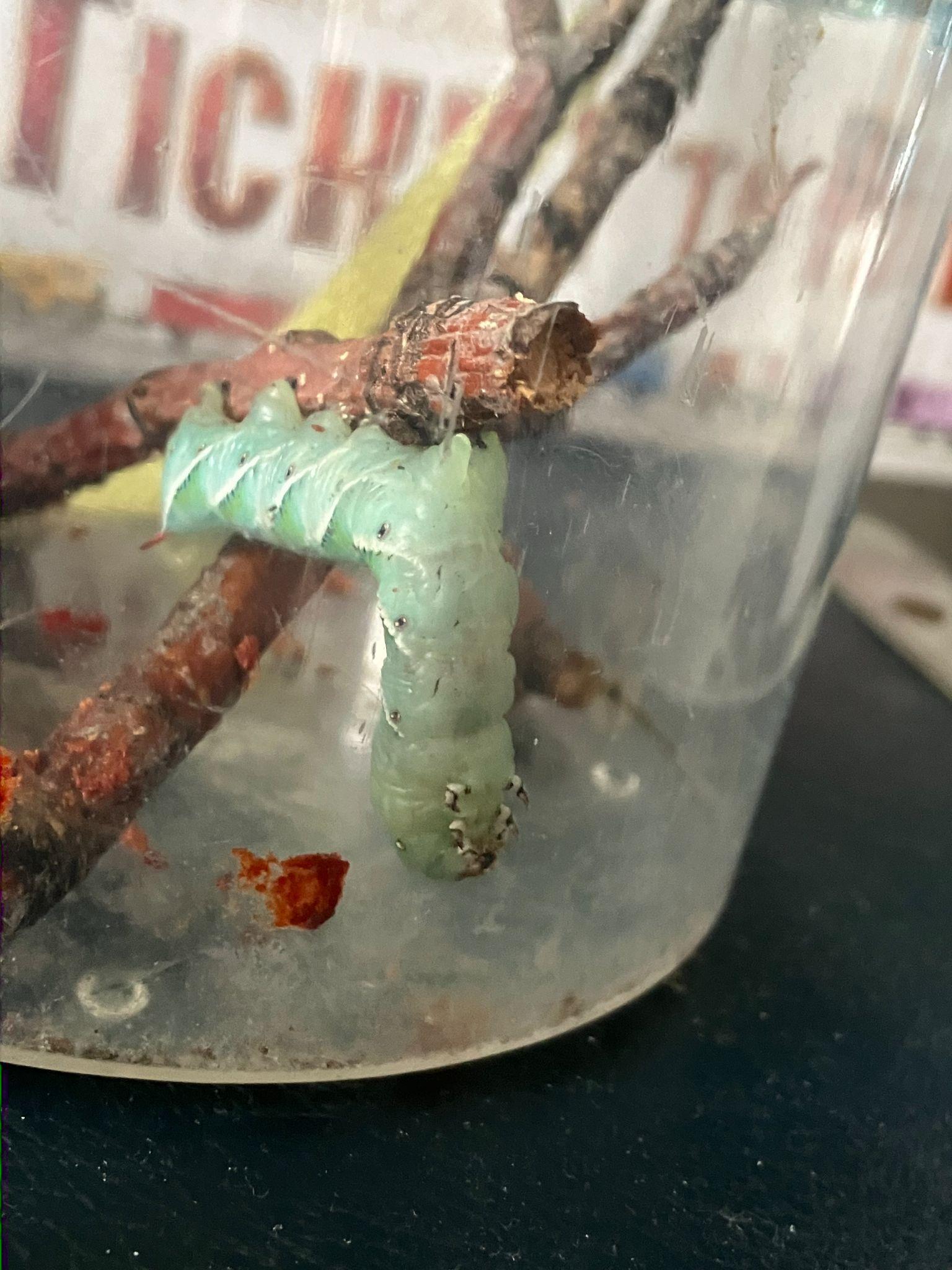 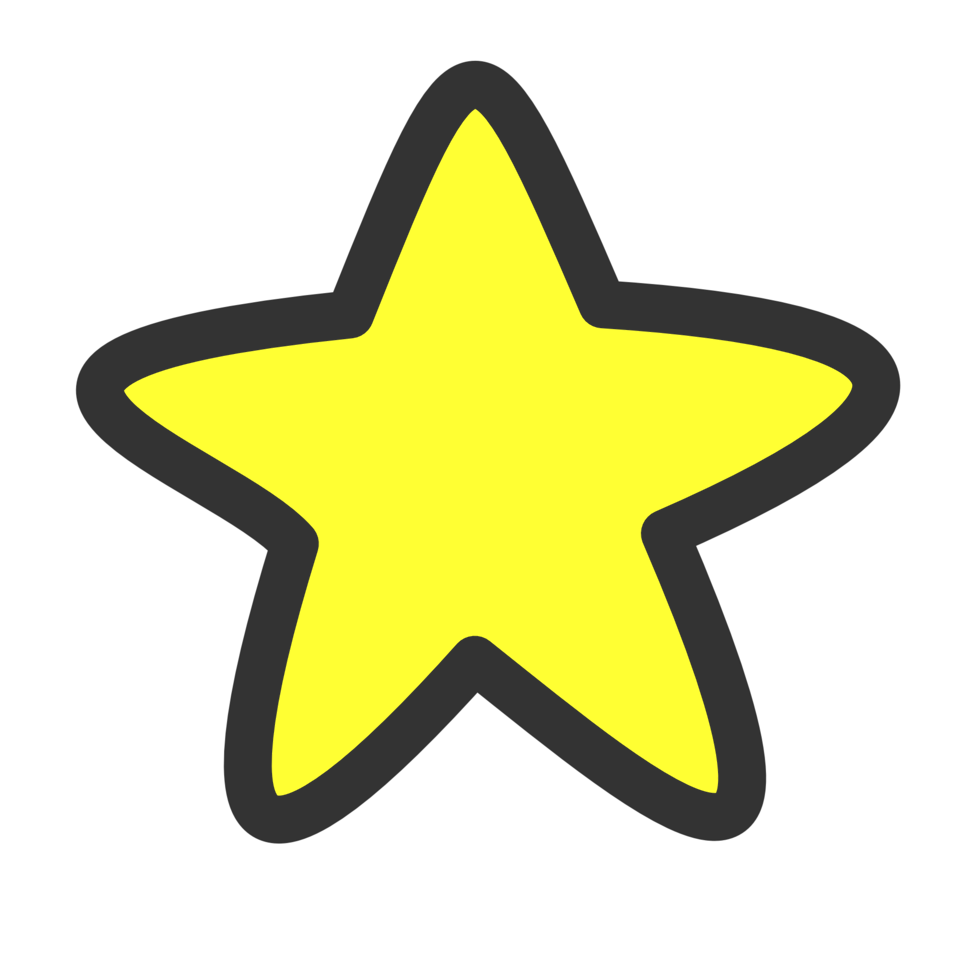 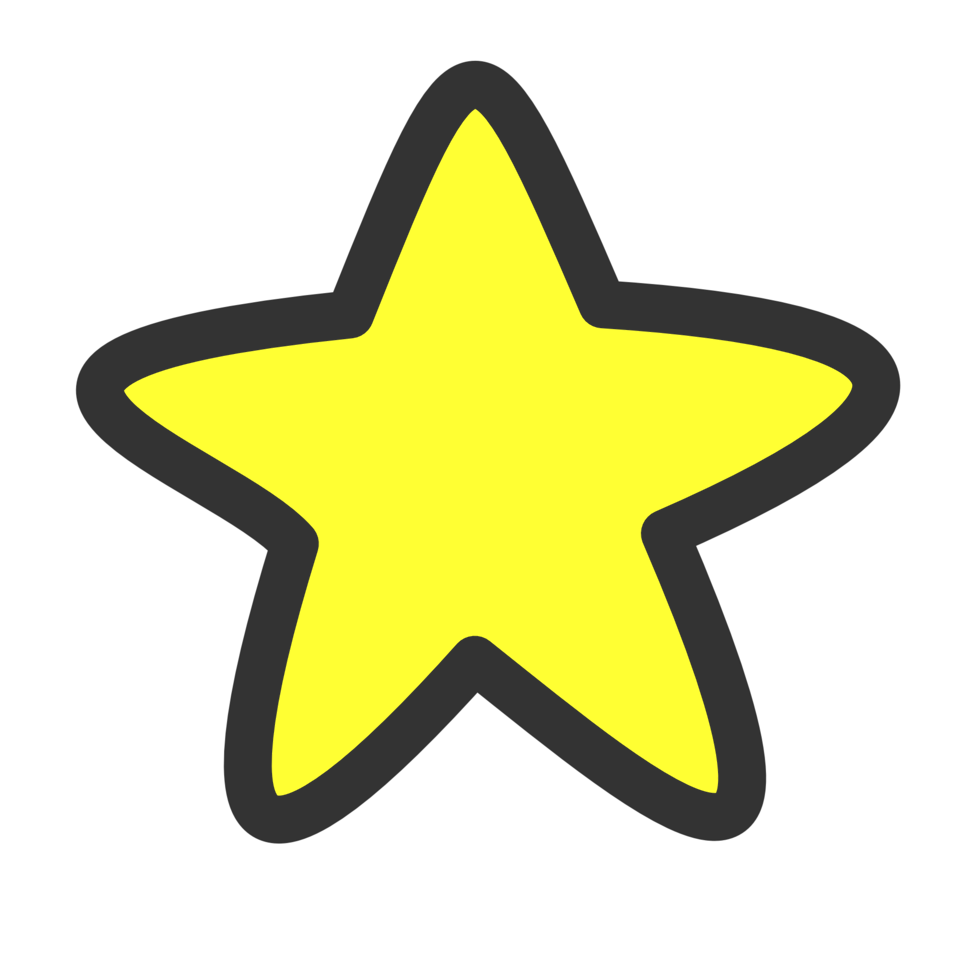 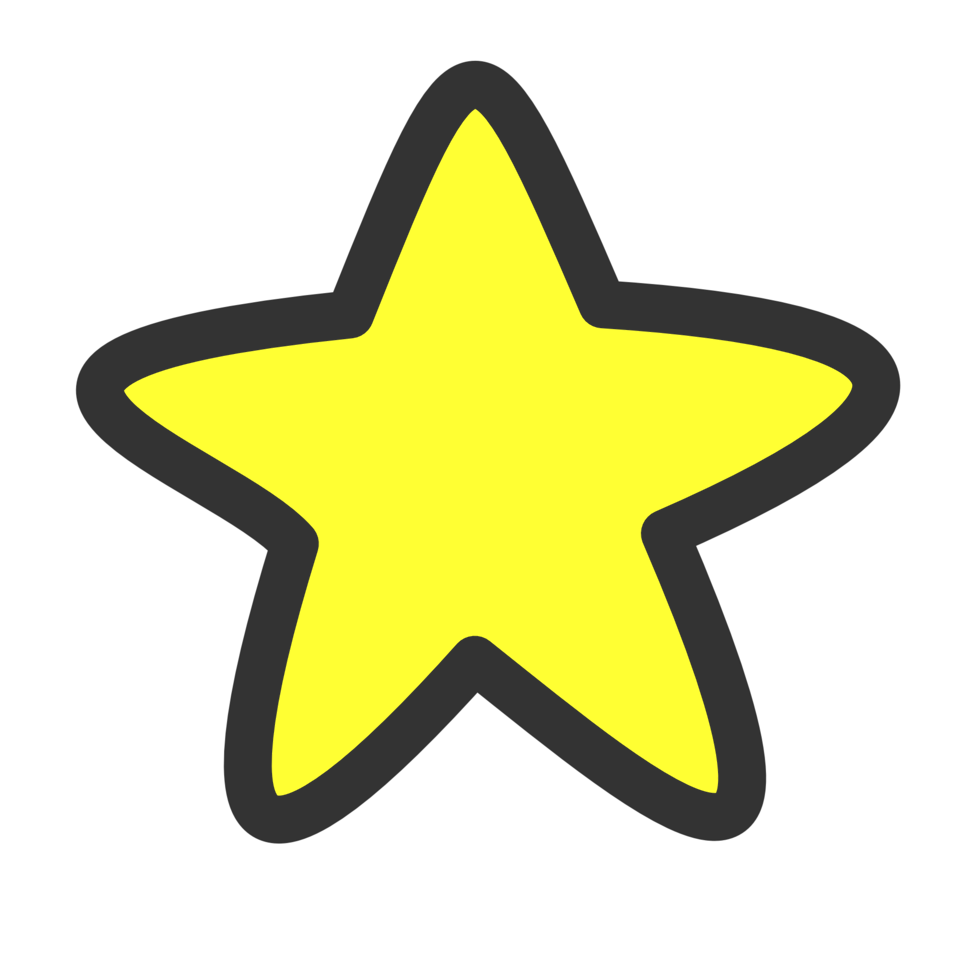 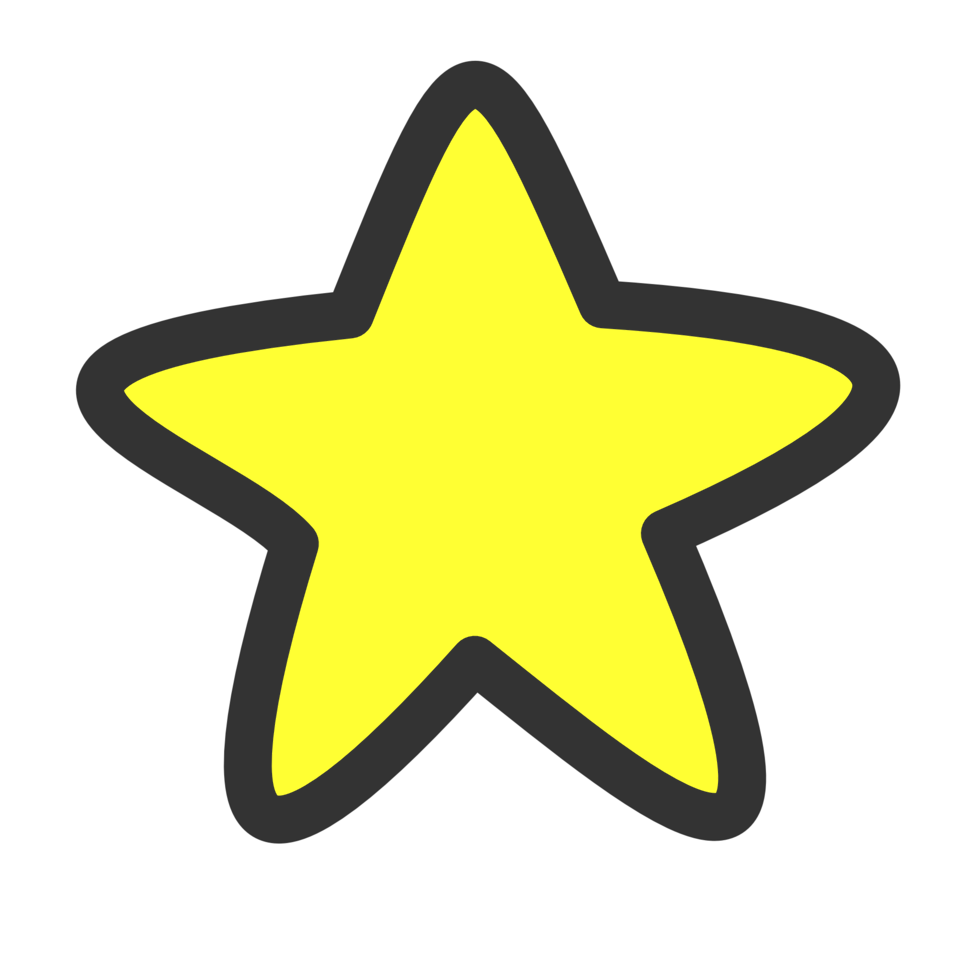 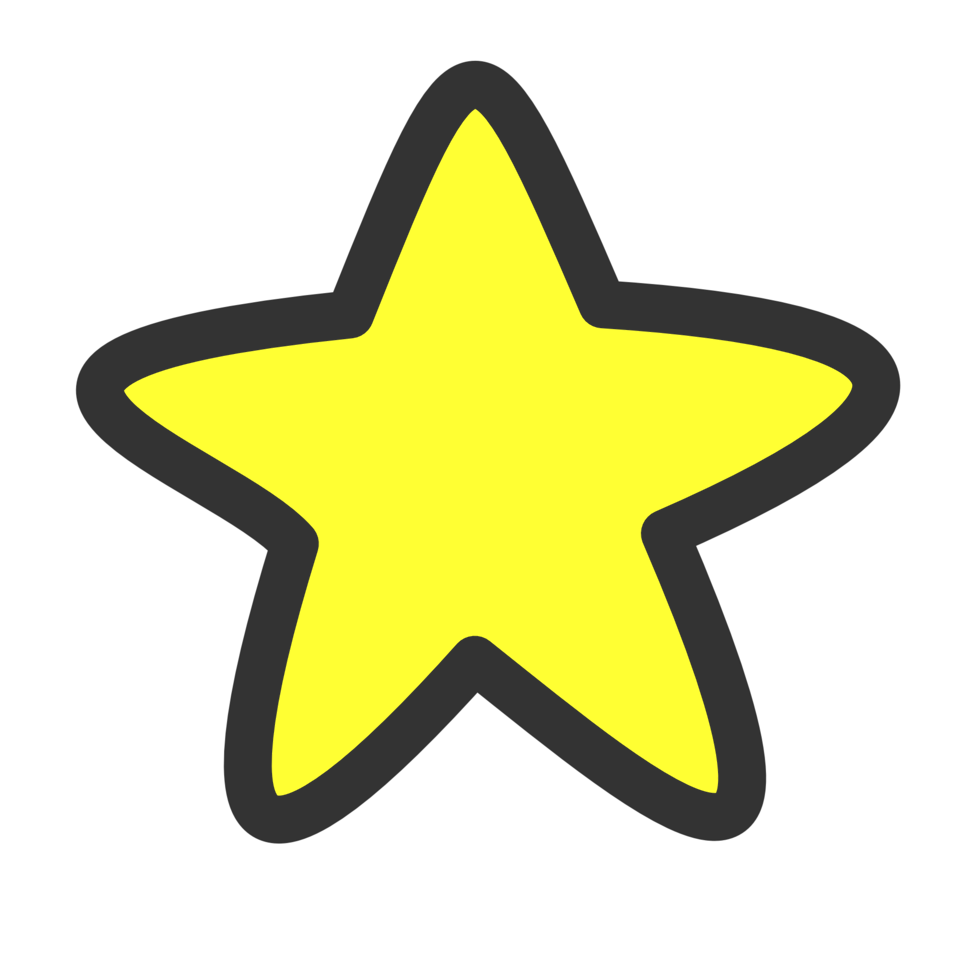 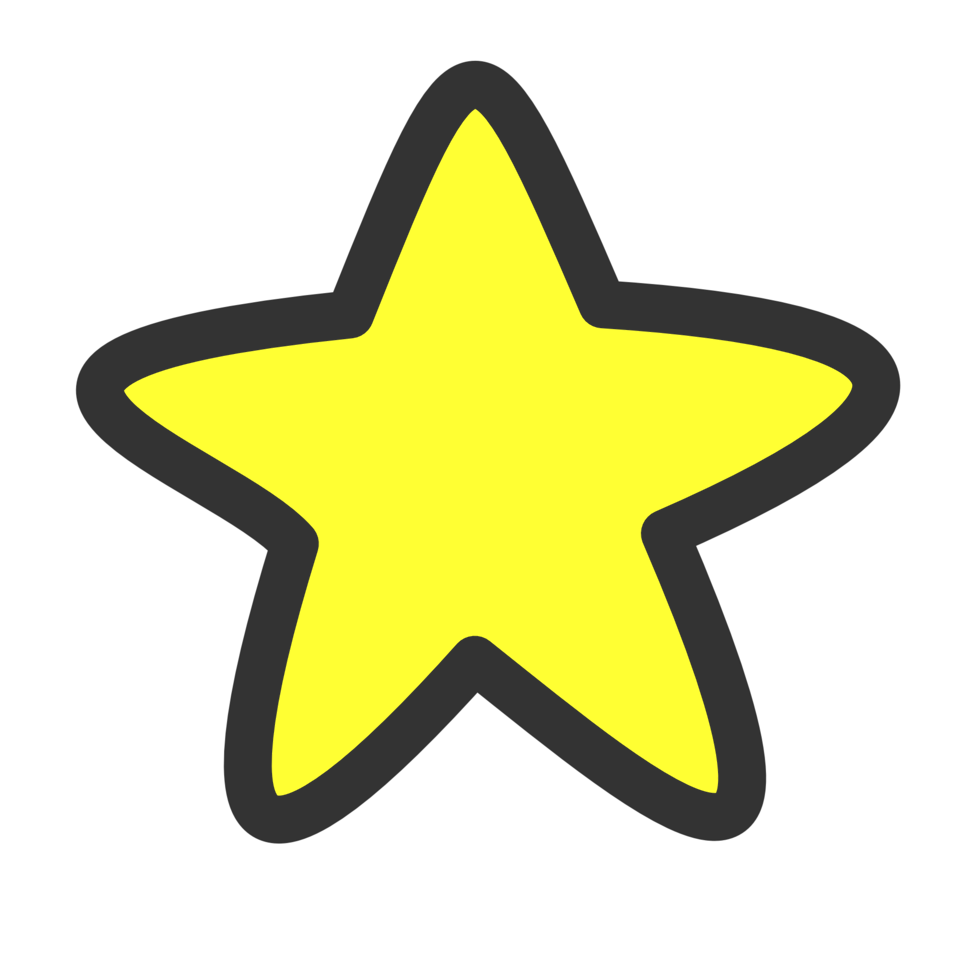 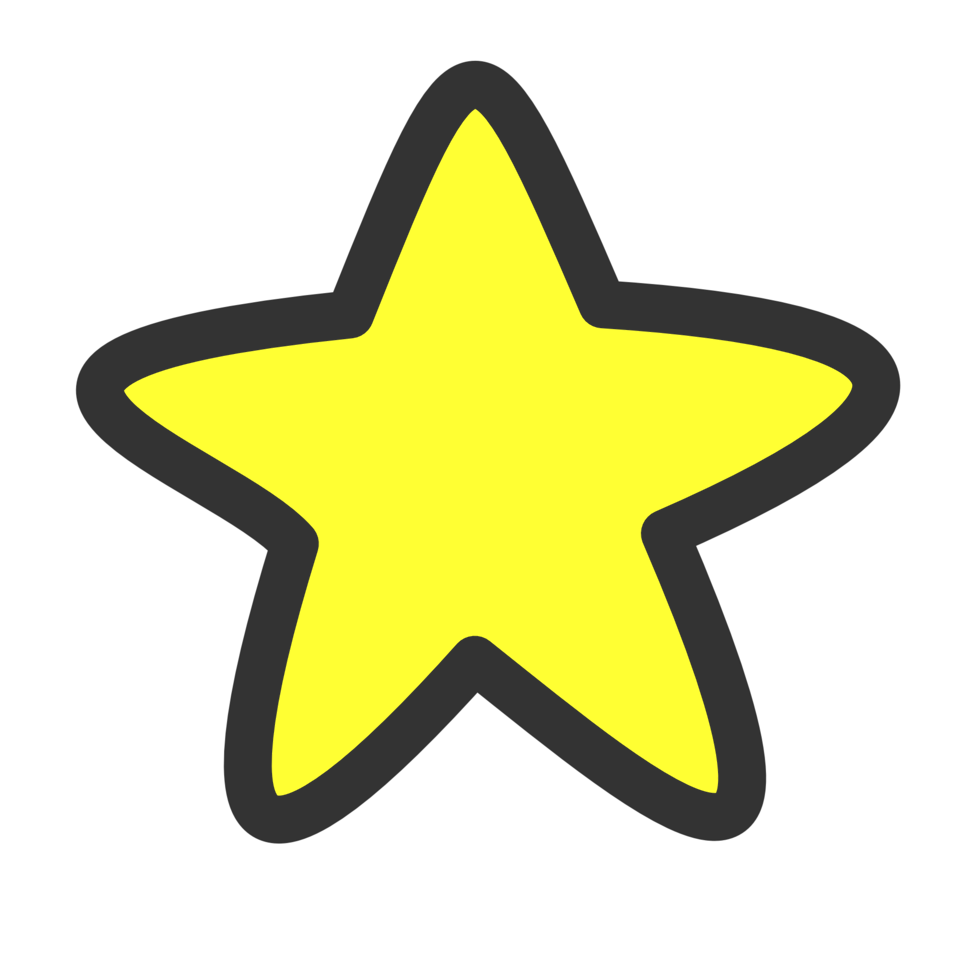 The end!
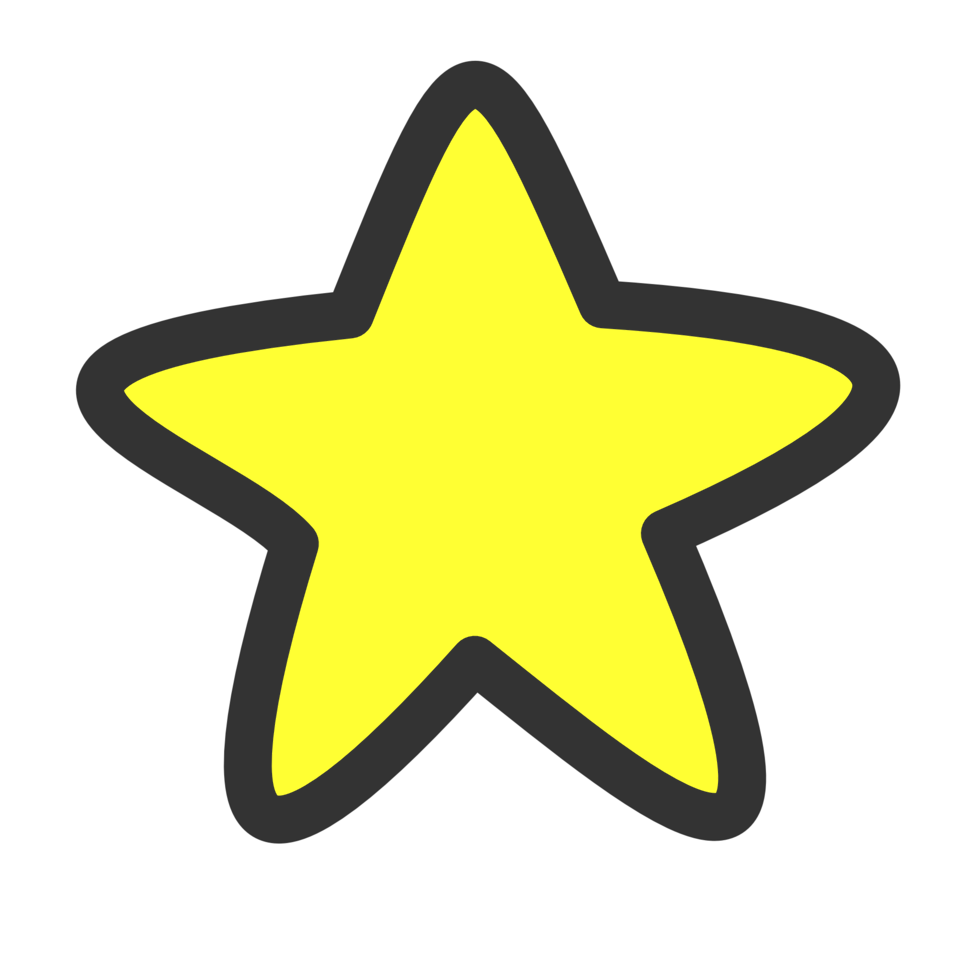 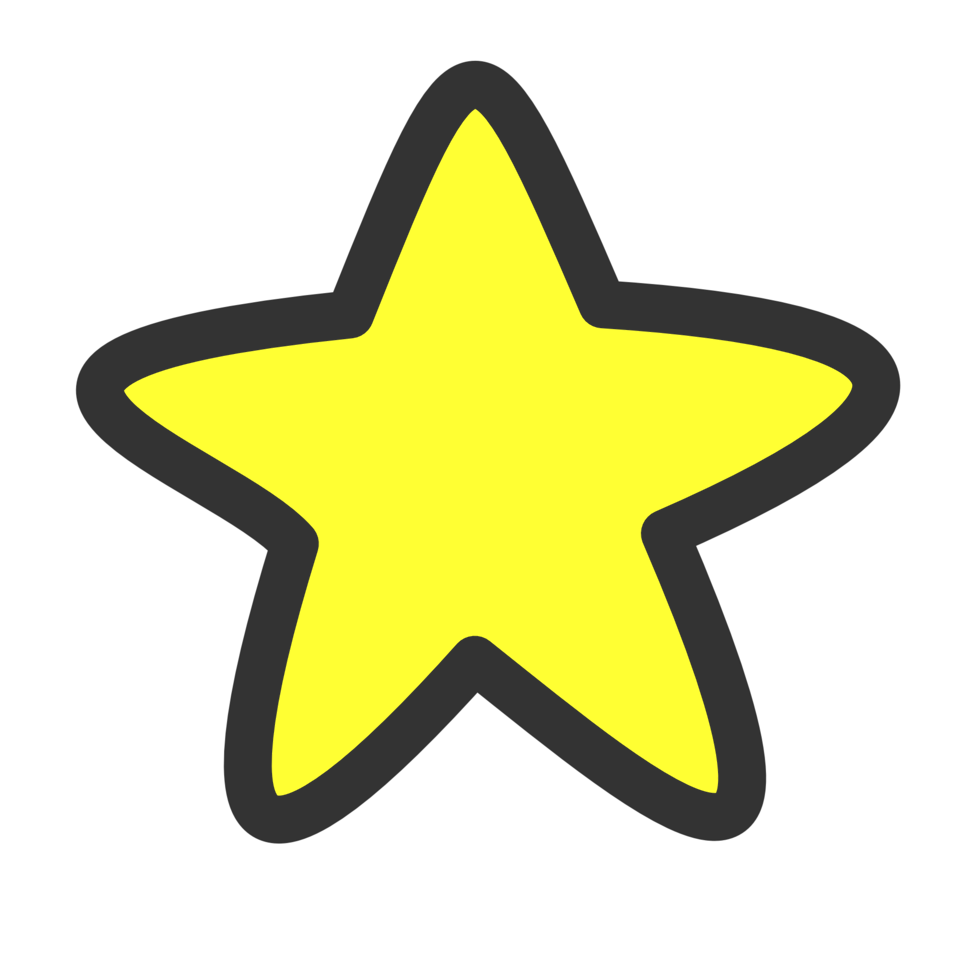